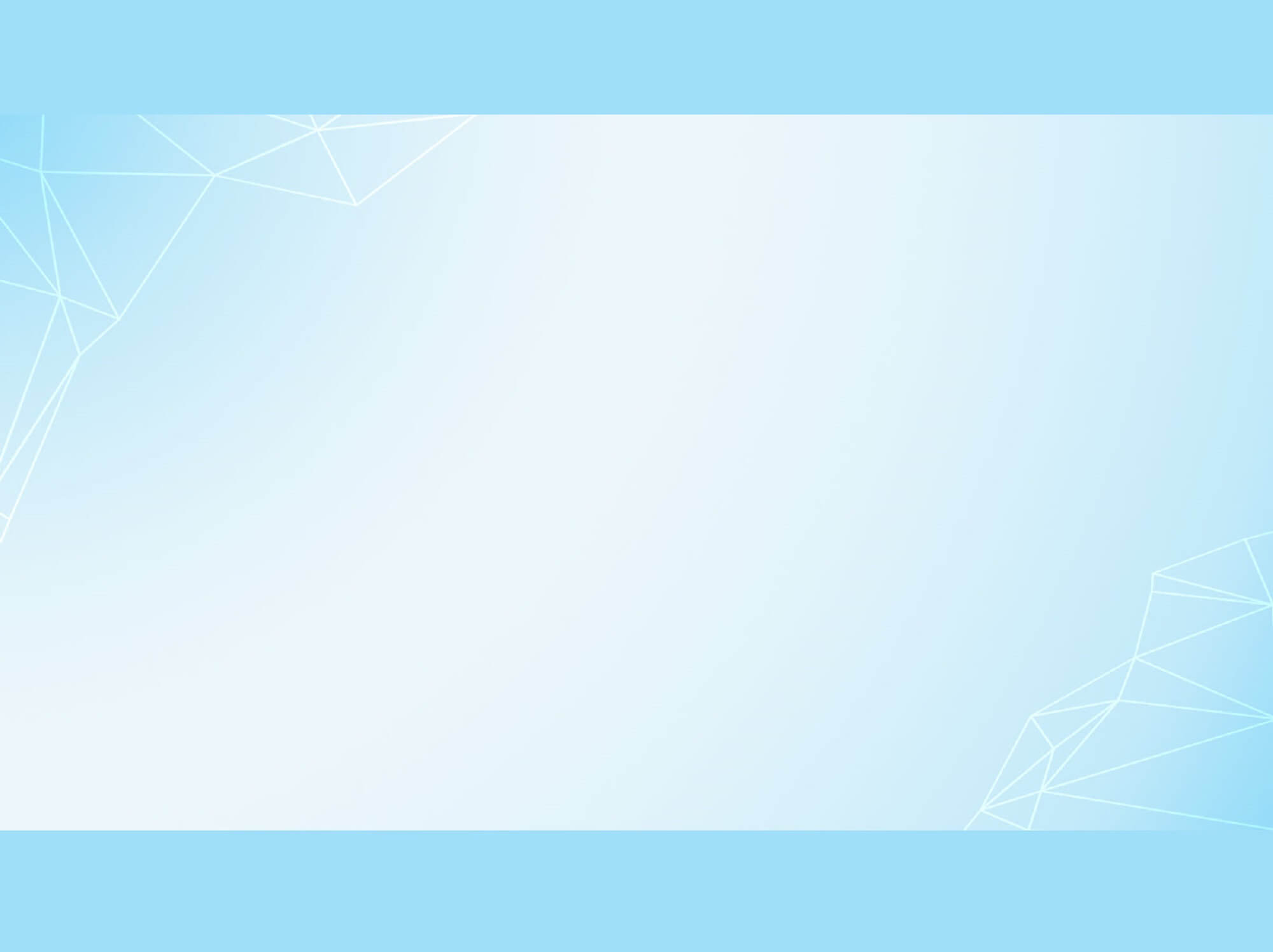 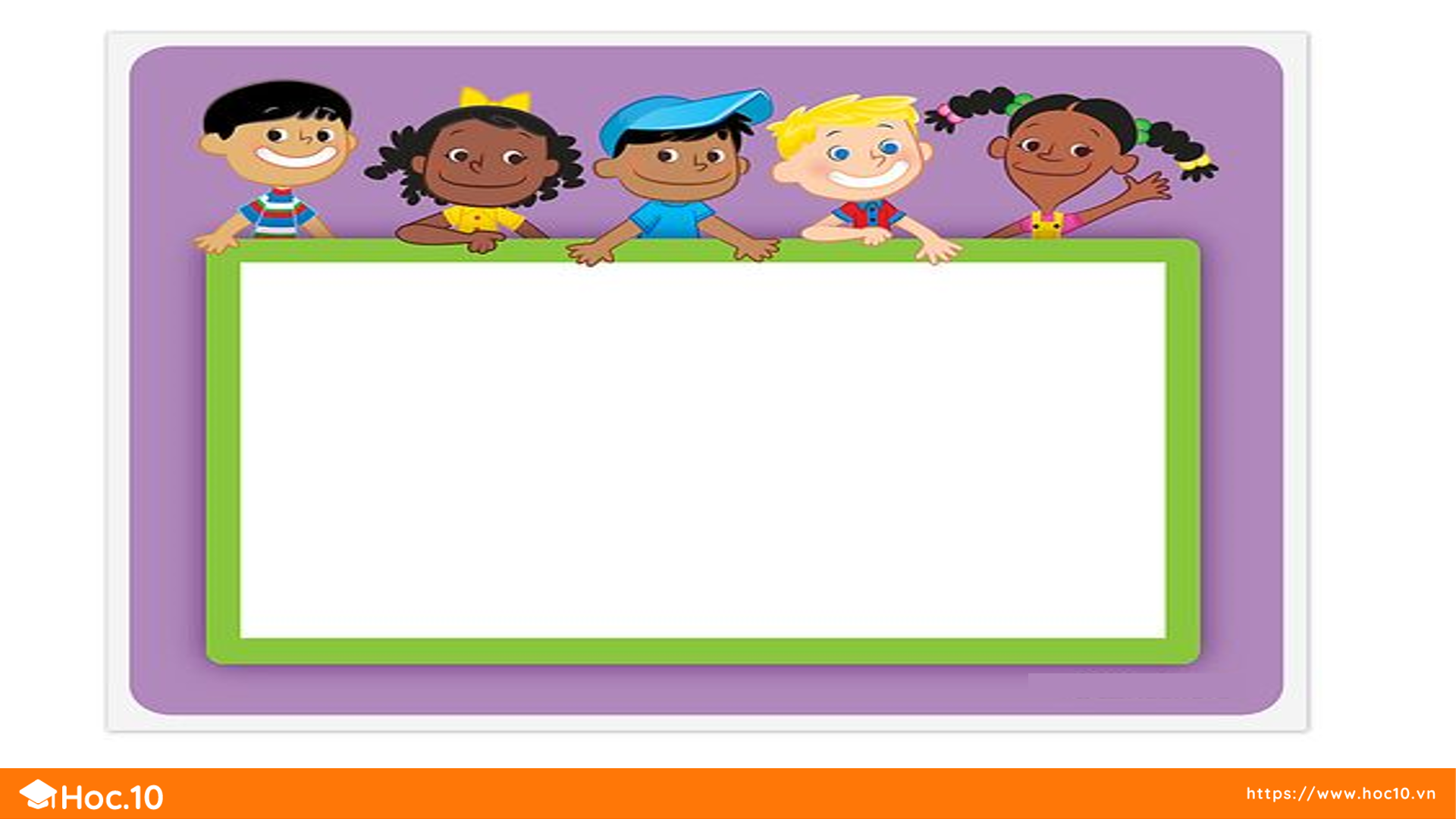 Tuần 1 - Bài 2
Tiết 1: Ôn tập về hình học và đo lường
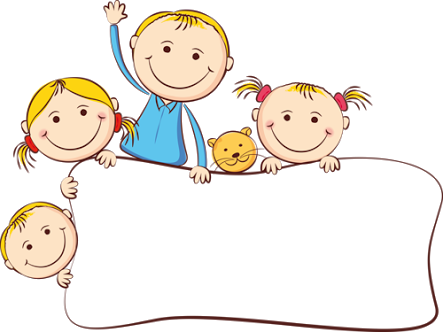 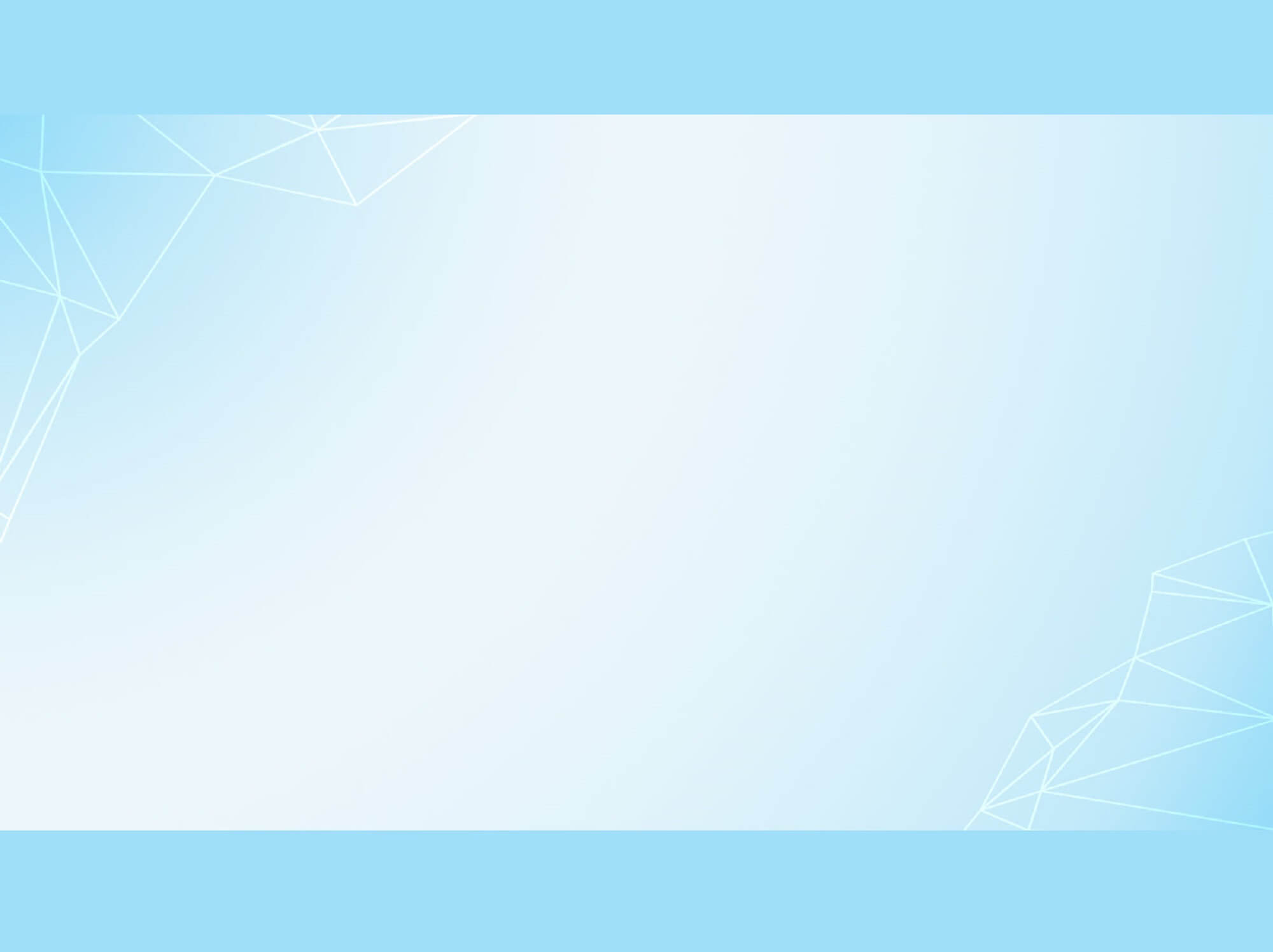 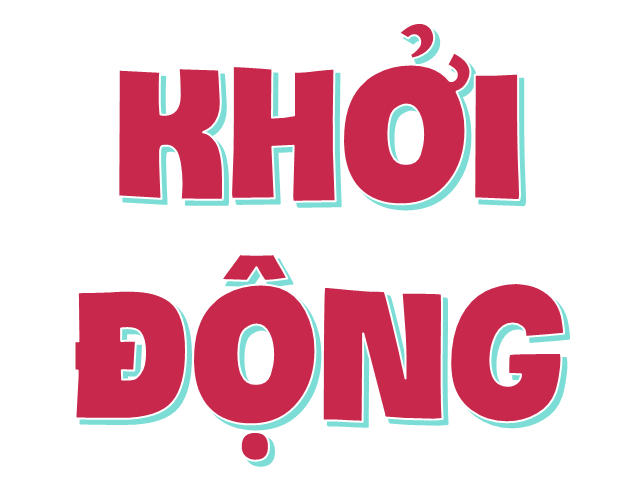 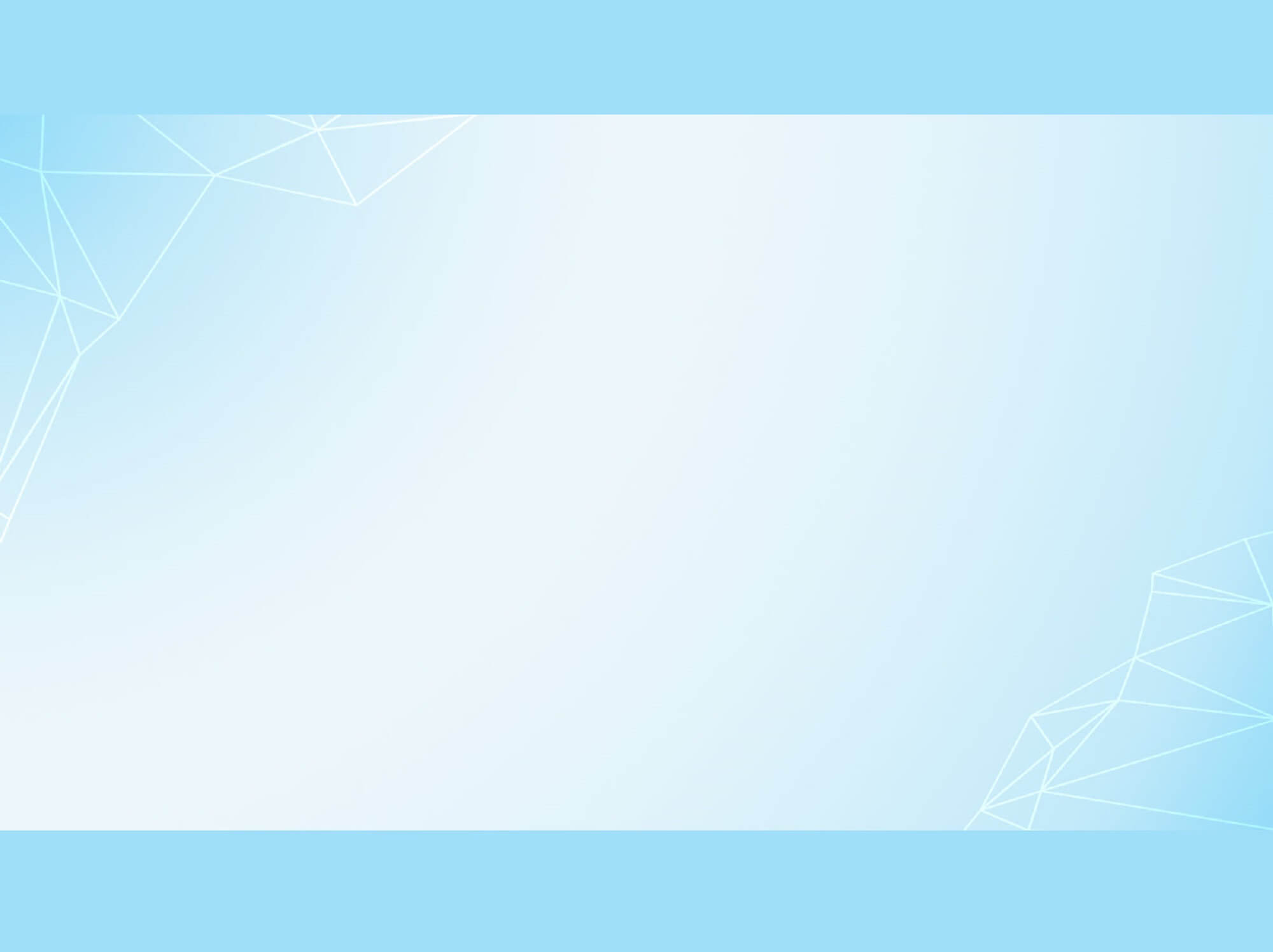 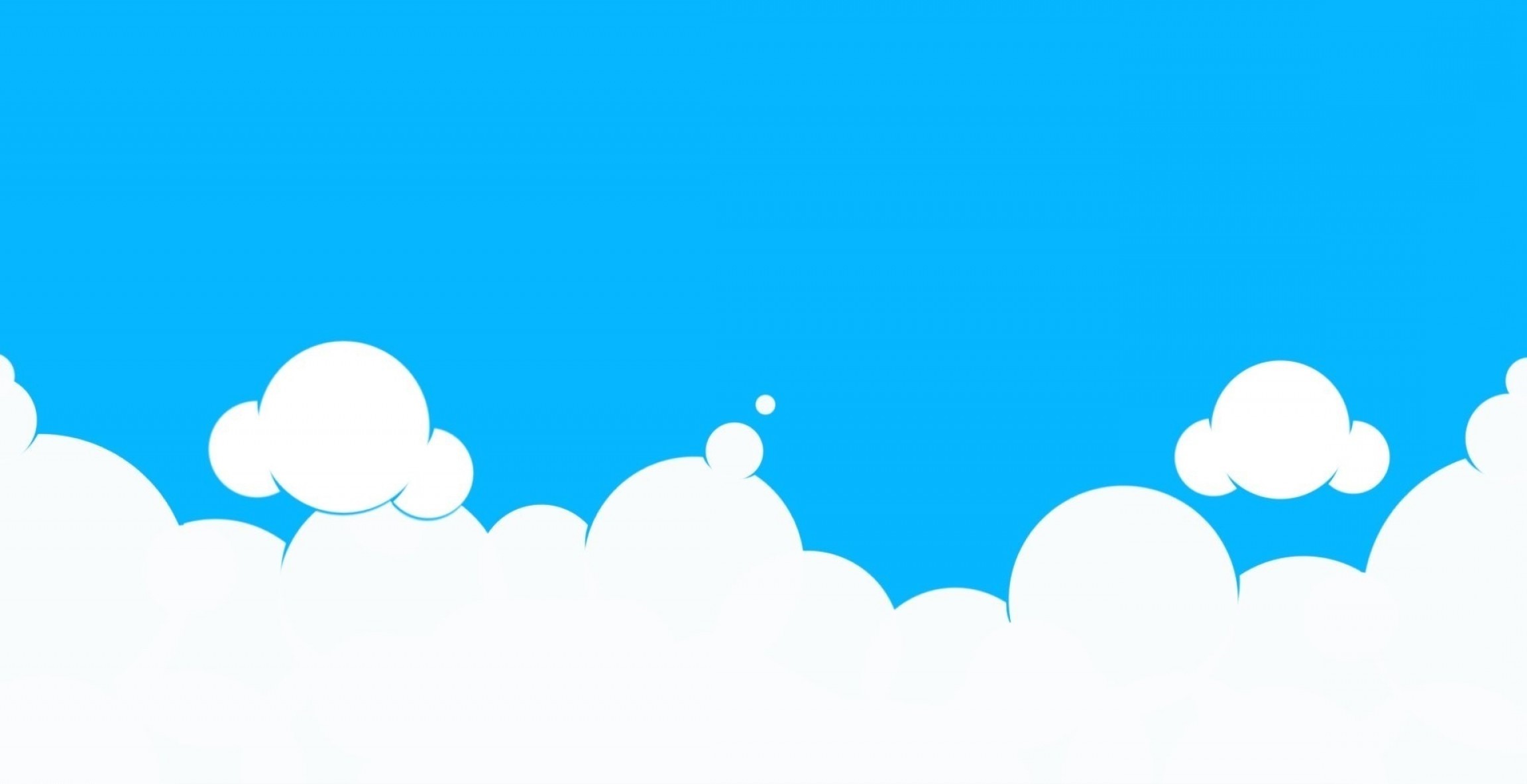 Ong
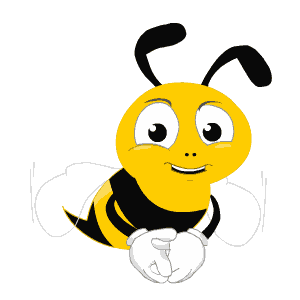 việc
non
học
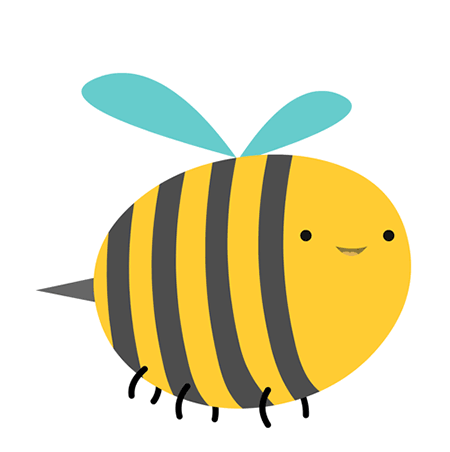 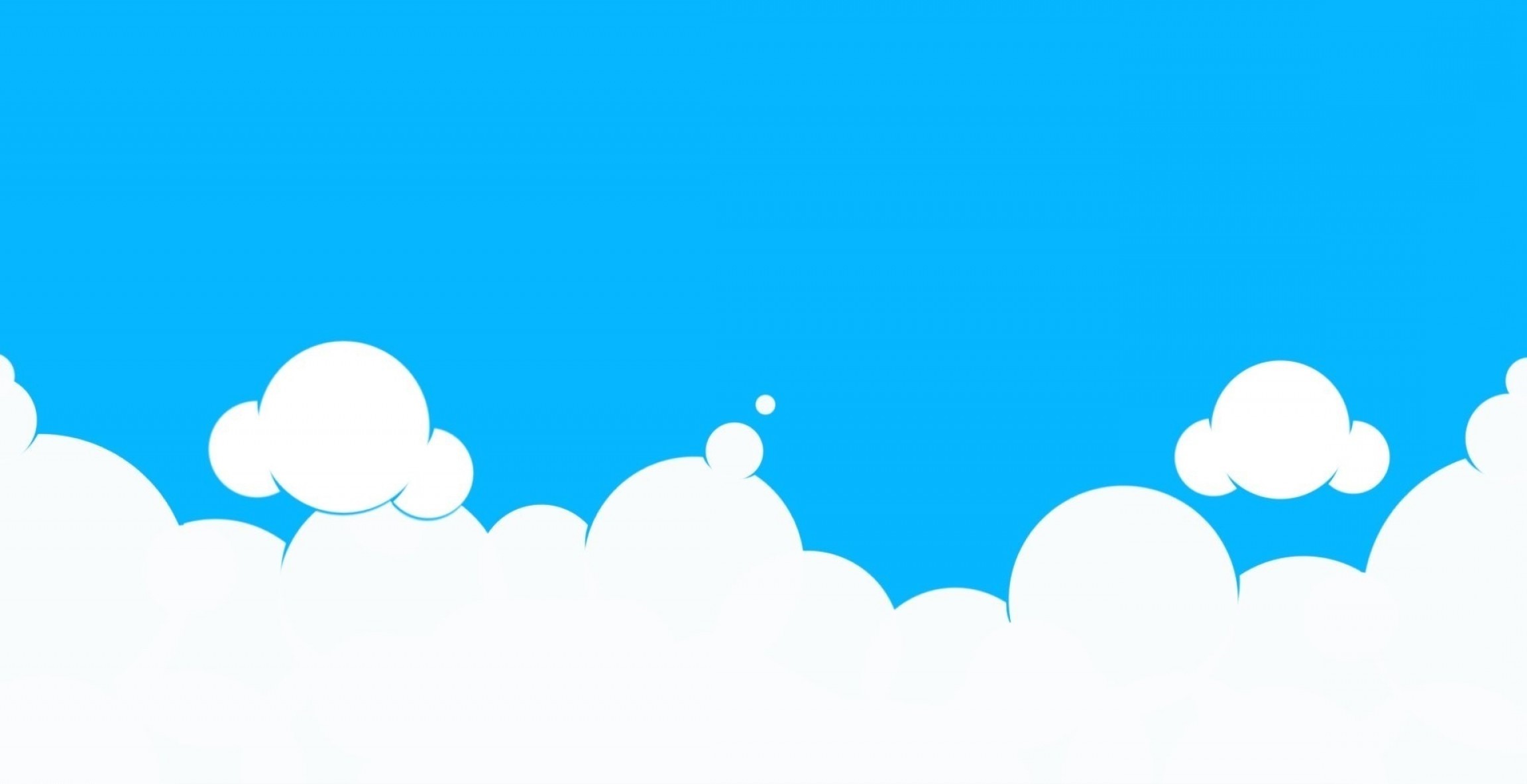 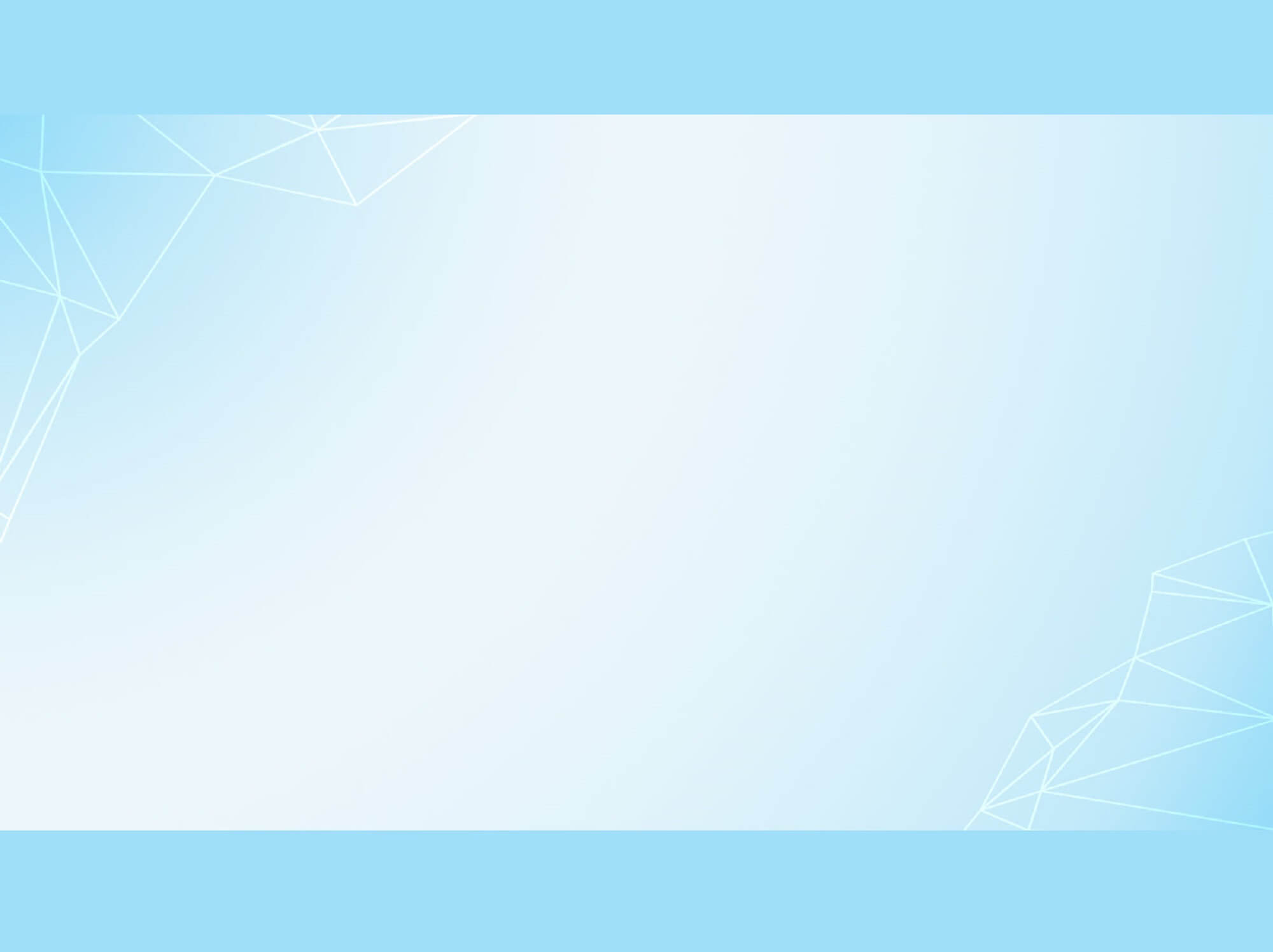 Ong Non đang đi tìm những bông hoa để hút mật. Nhưng chú ONG NON muốn hút được mật hoa thì phải trả lời đúng các câu hỏi. Em hãy giúp Ong Non hút được thật nhiều mật hoa nhé!
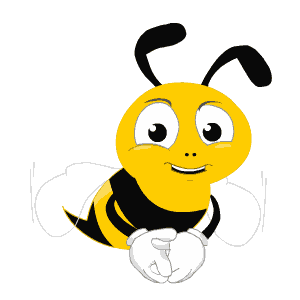 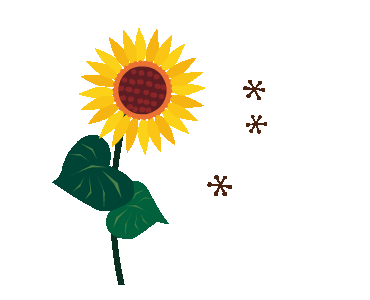 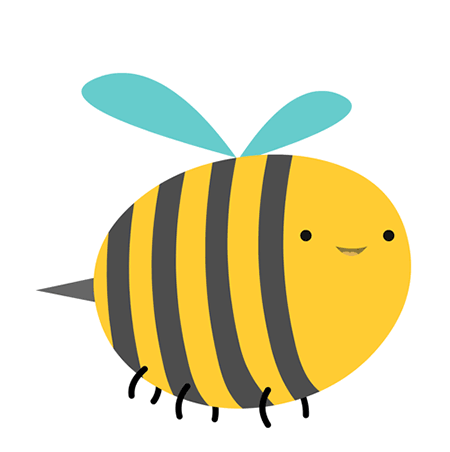 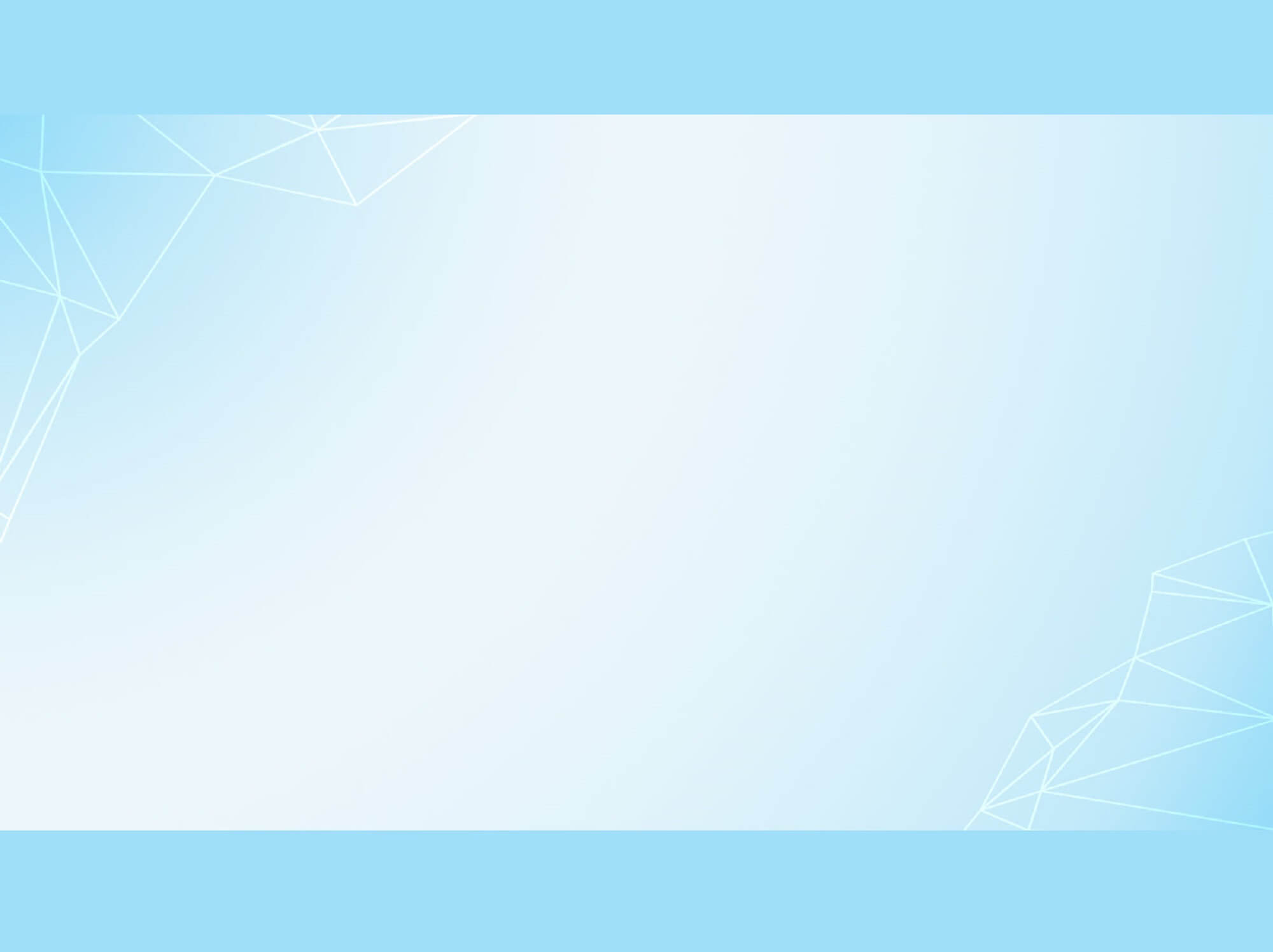 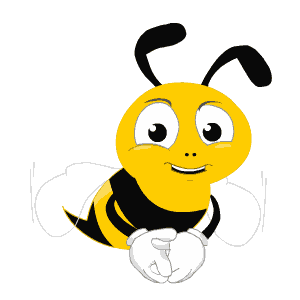 Hình tam giác là hình có:
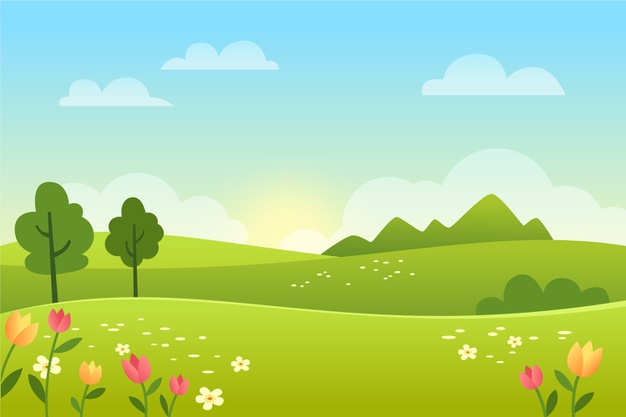 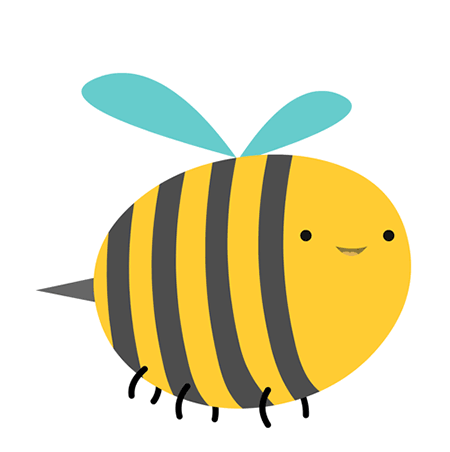 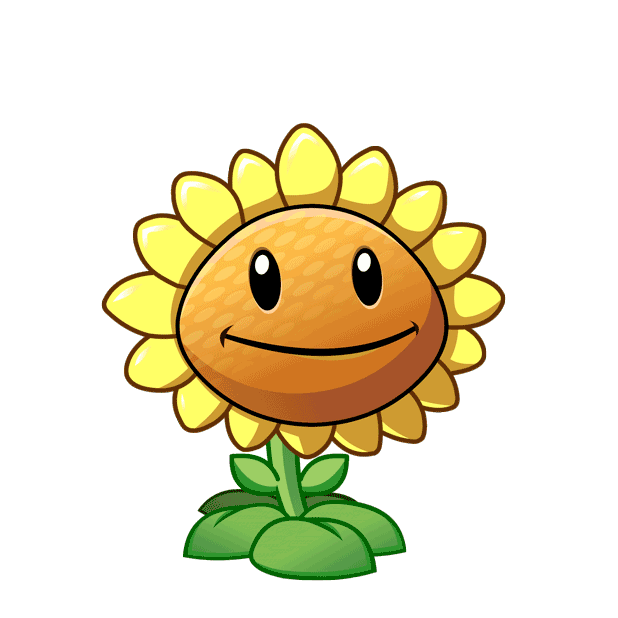 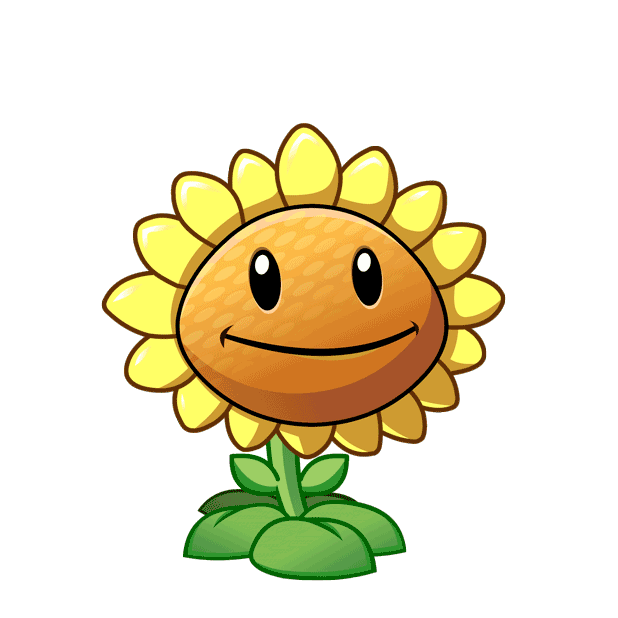 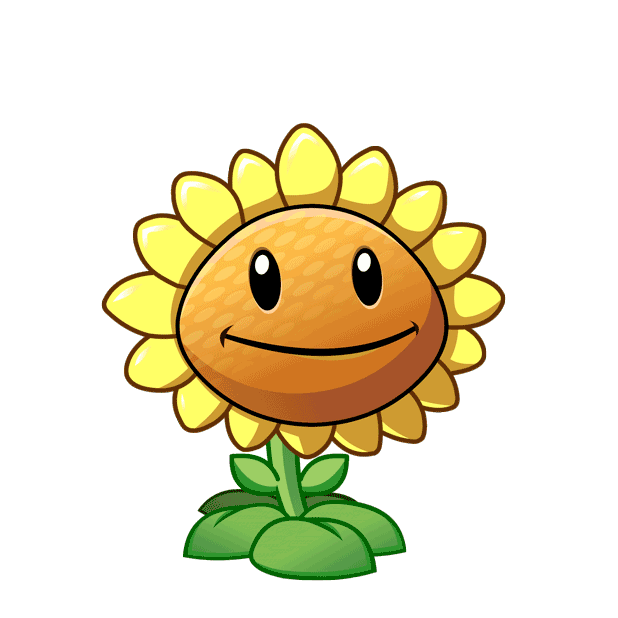 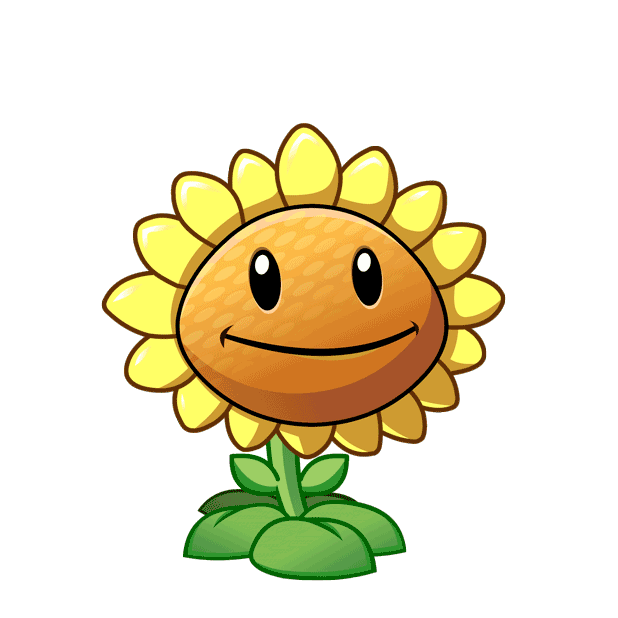 2 cạnh và 2 góc
3 cạnh và 3 góc
4 cạnh và 4 góc
5 cạnh và 5 góc
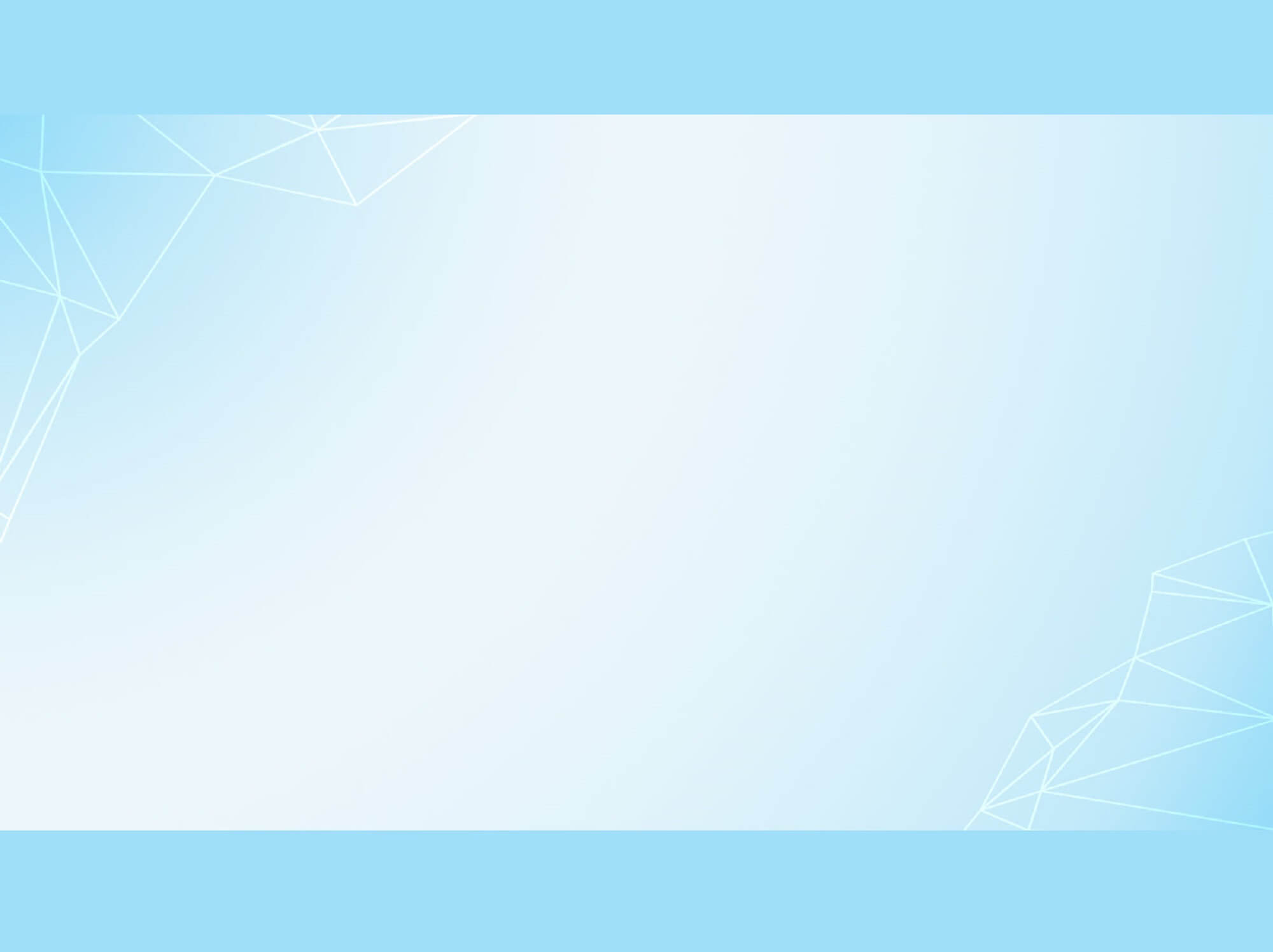 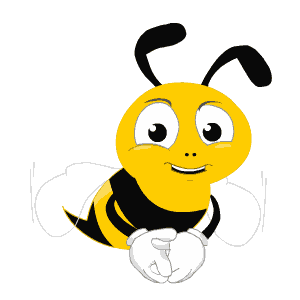 Hình vuông là hình có:
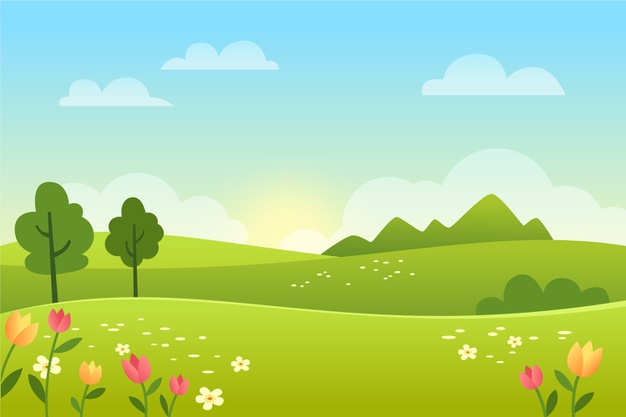 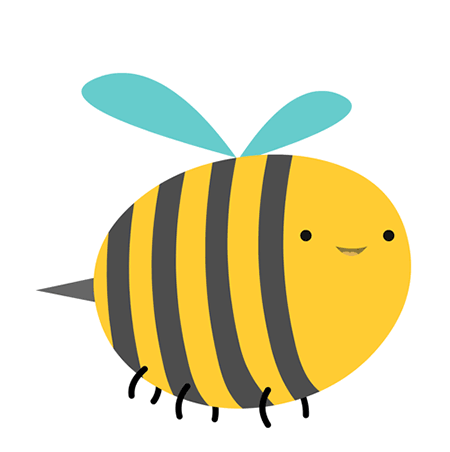 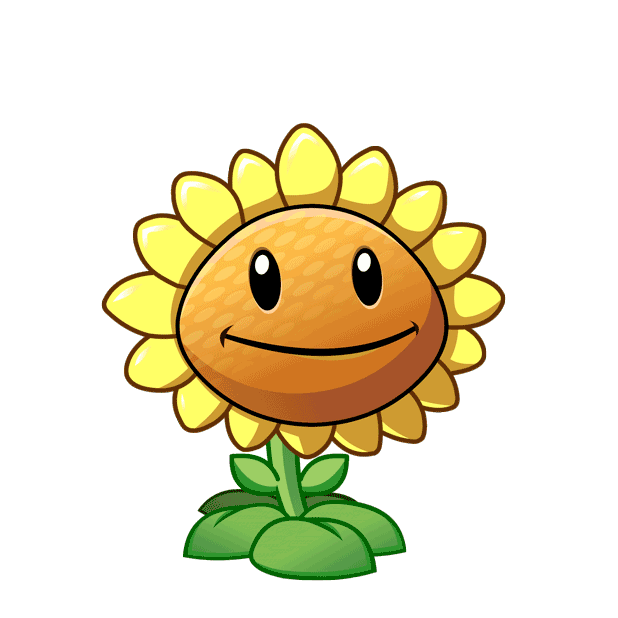 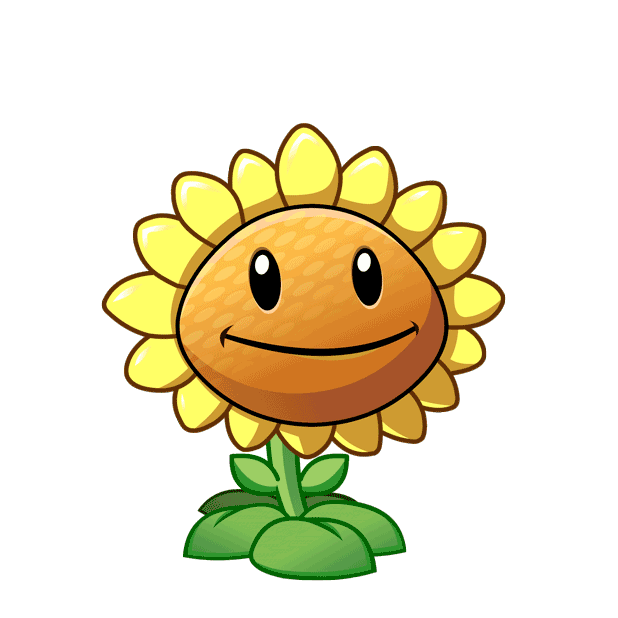 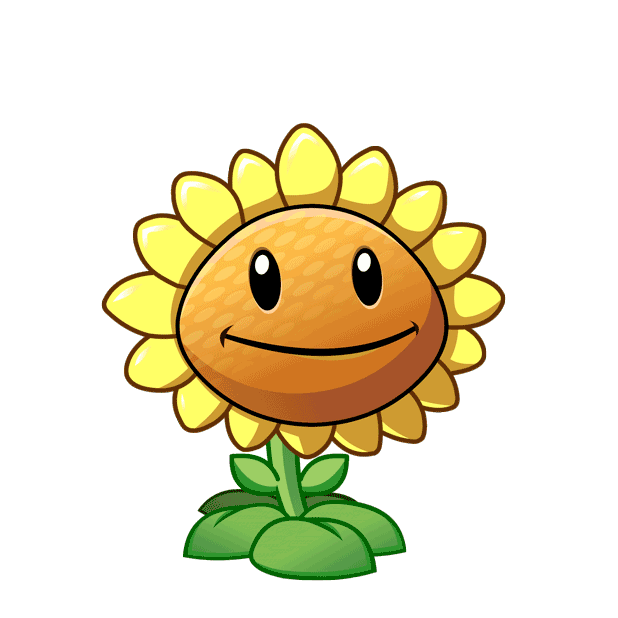 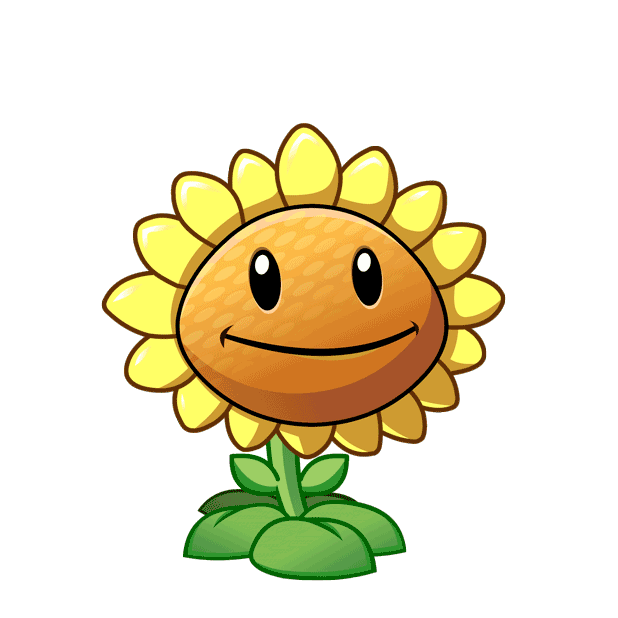 3 cạnh bằng nhau
4 cạnh bằng nhau và 4 góc vuông
3 cạnh và 1 góc vuông
4 cạnh
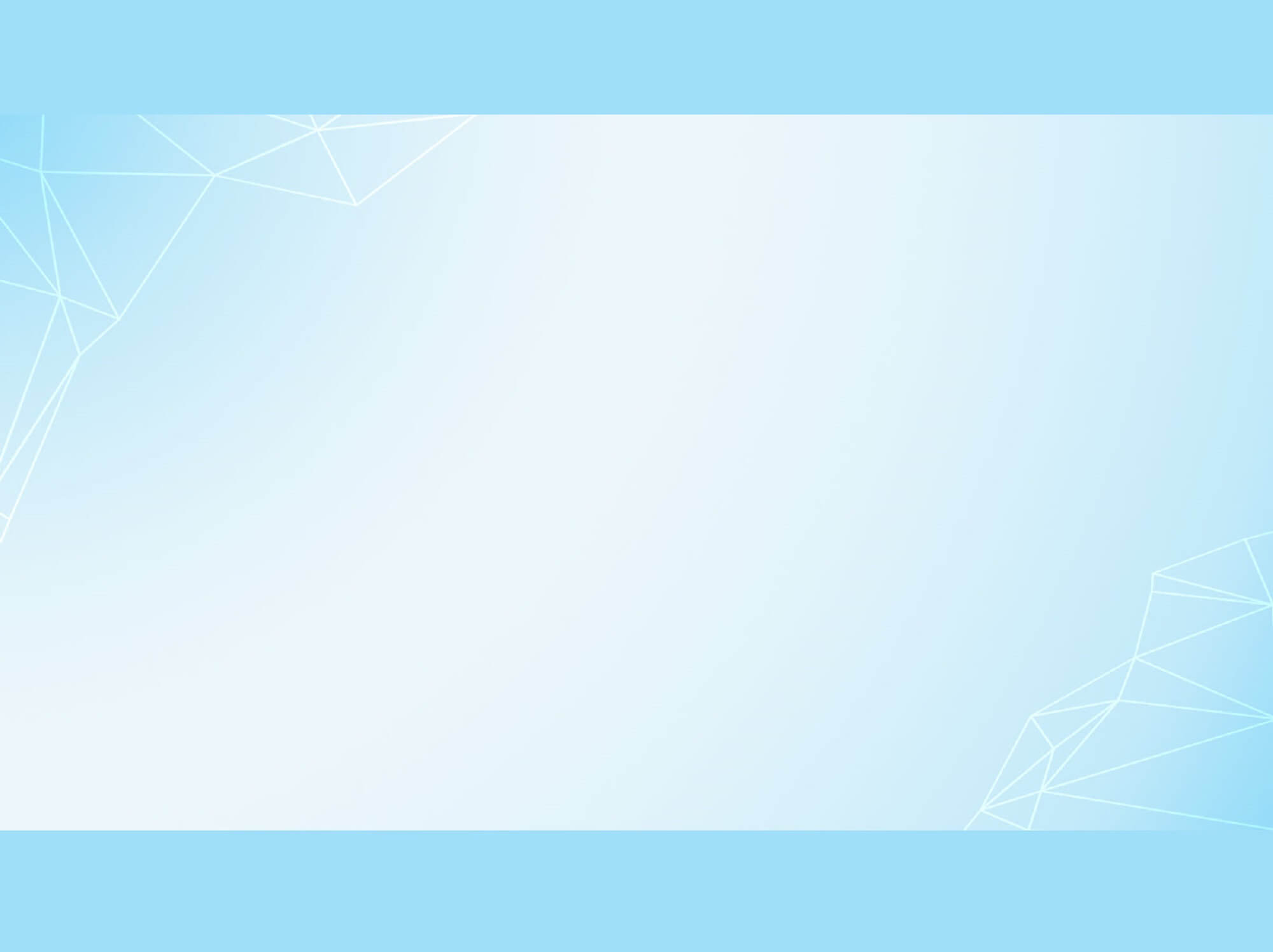 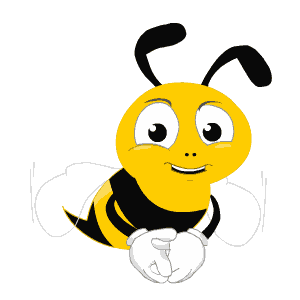 Hình tứ giác là hình có:
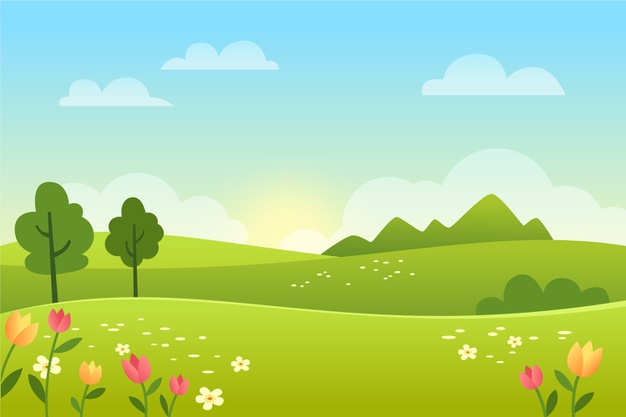 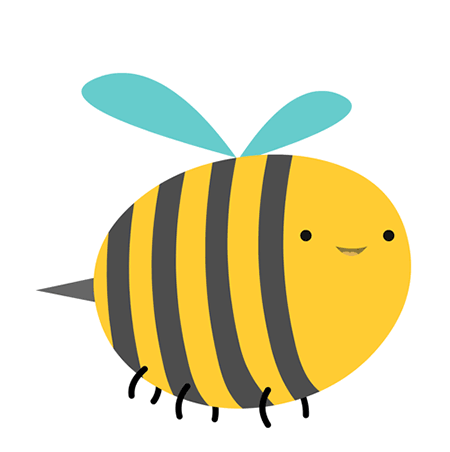 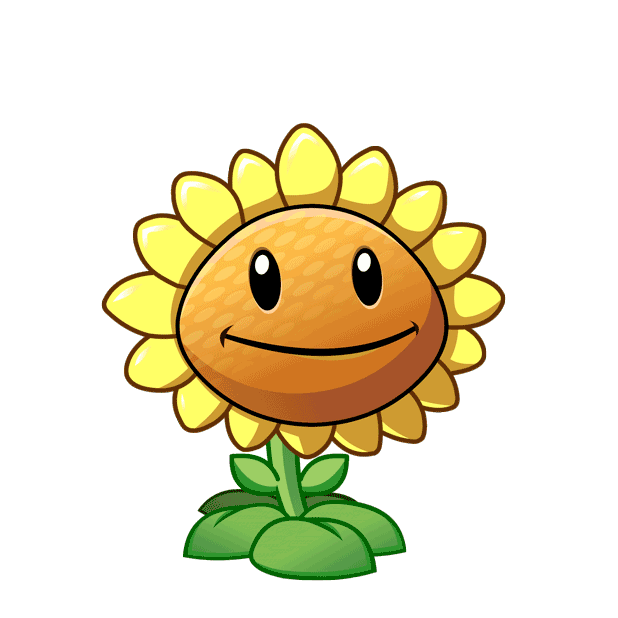 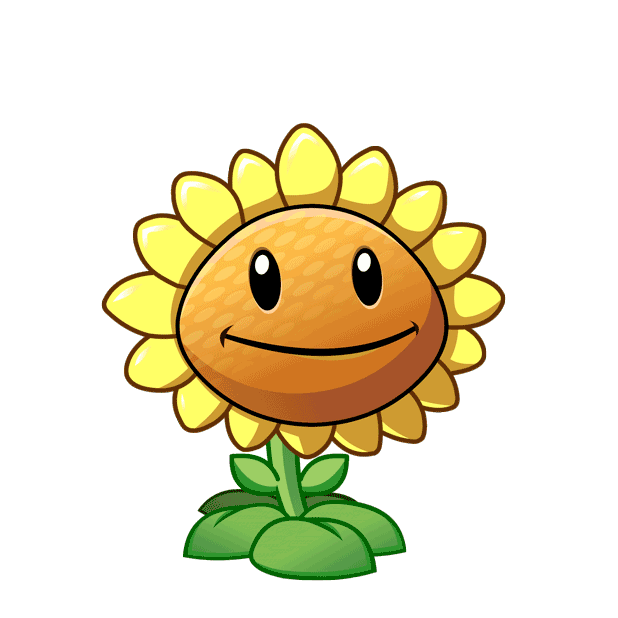 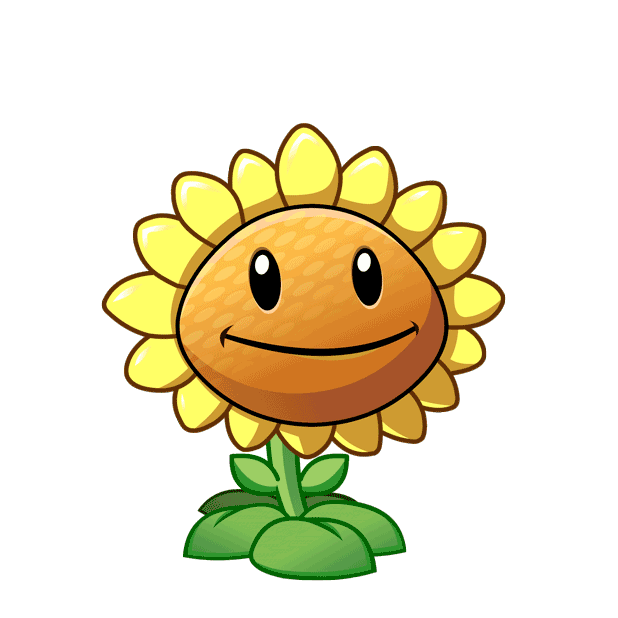 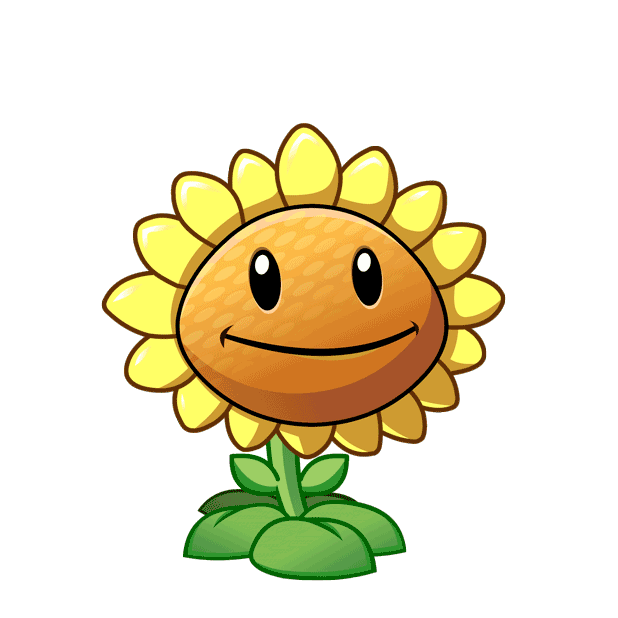 3 cạnh và 1 góc vuông
3 cạnh
5 cạnh
4 cạnh
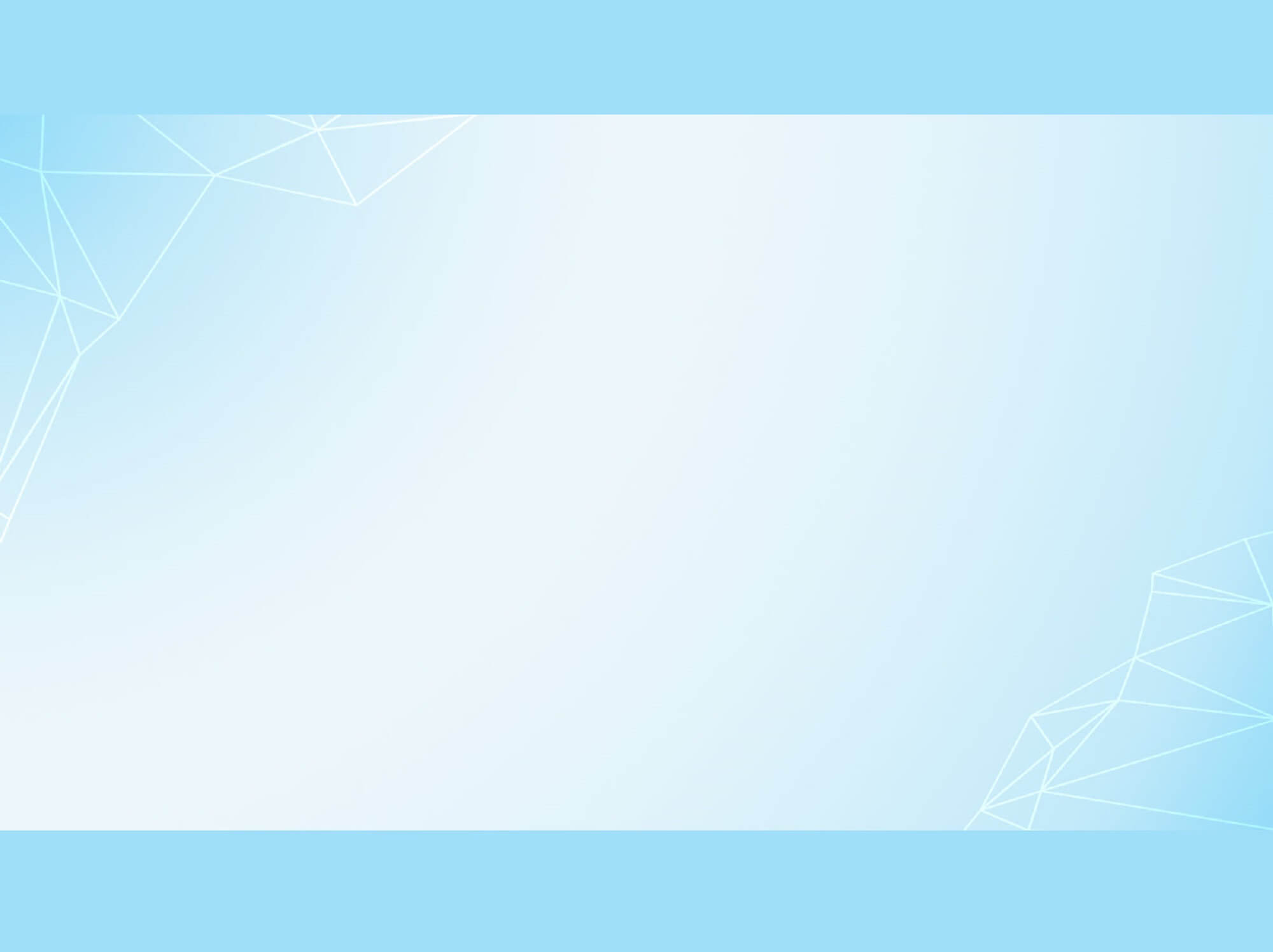 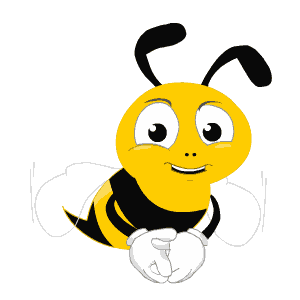 Đơn vị dung để đo độ dài là:
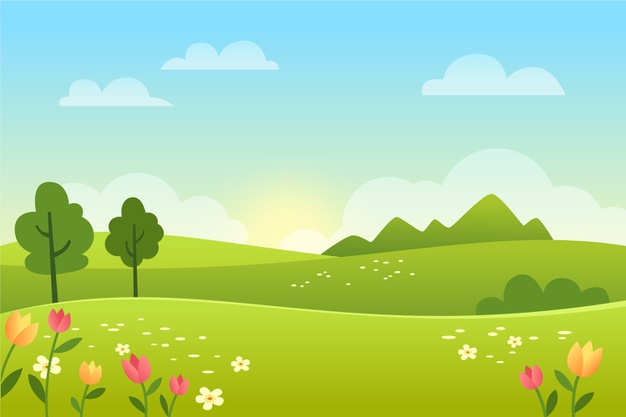 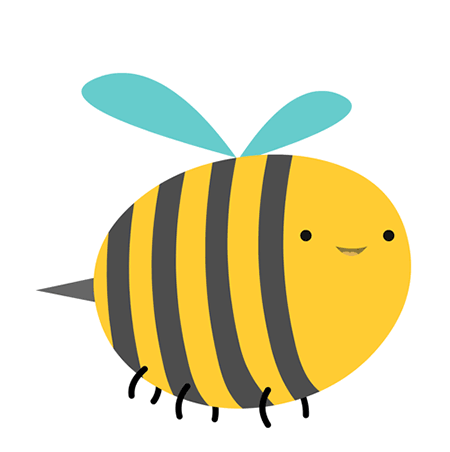 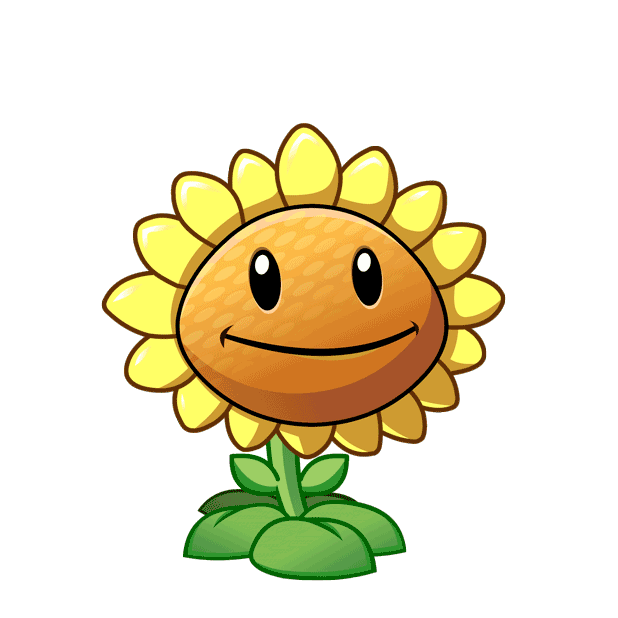 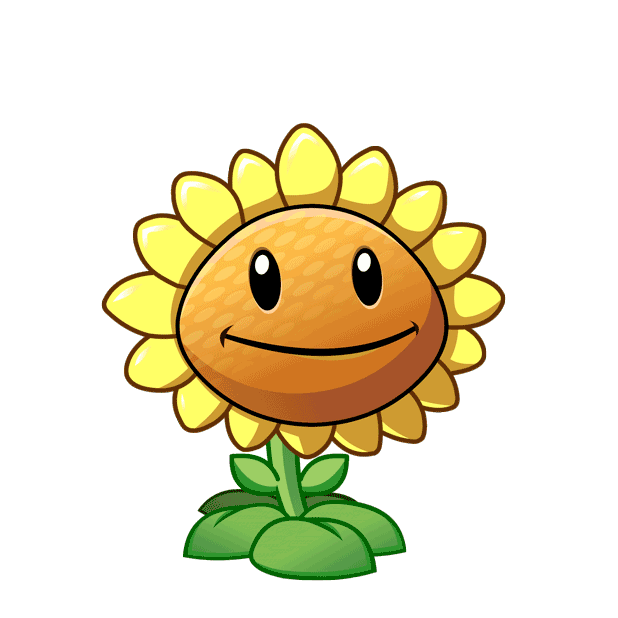 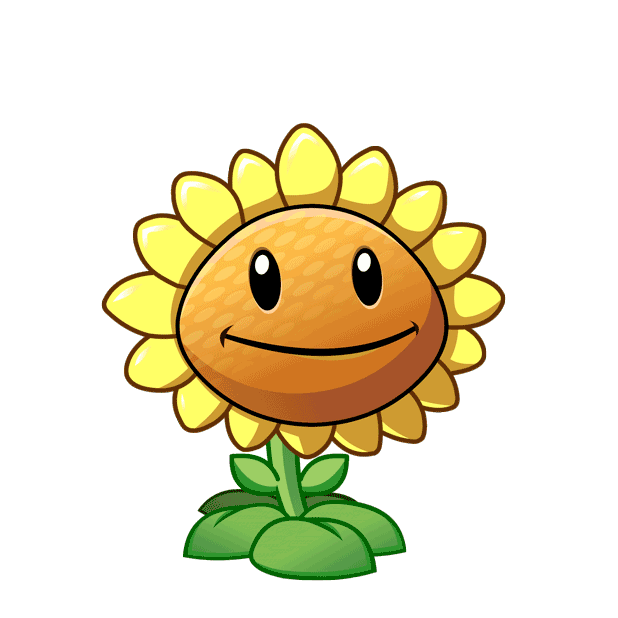 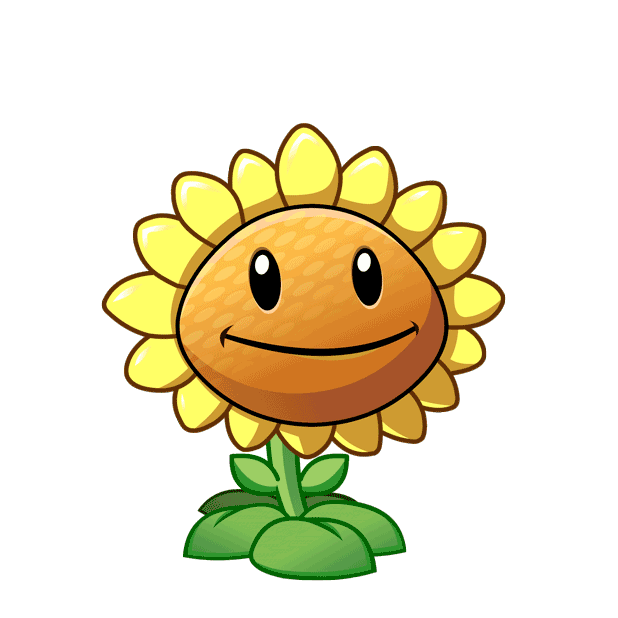 kilogam
lít
độ c
mét
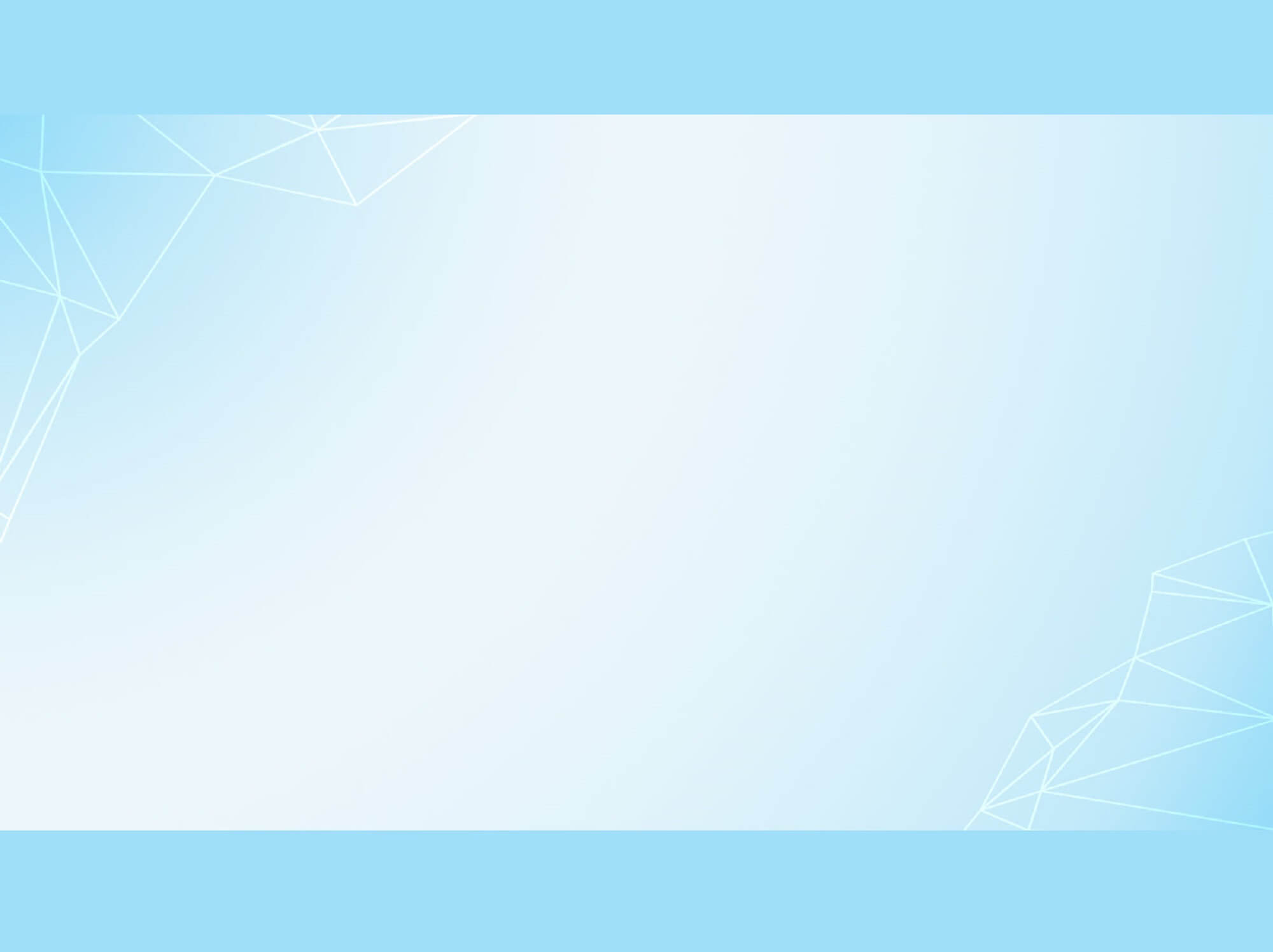 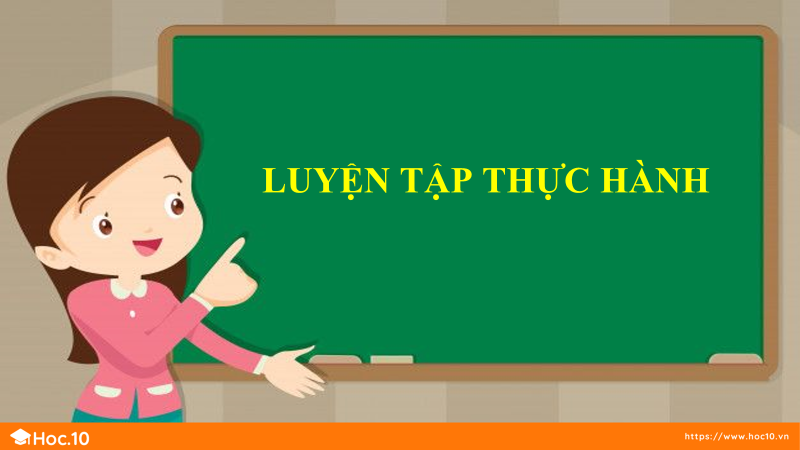 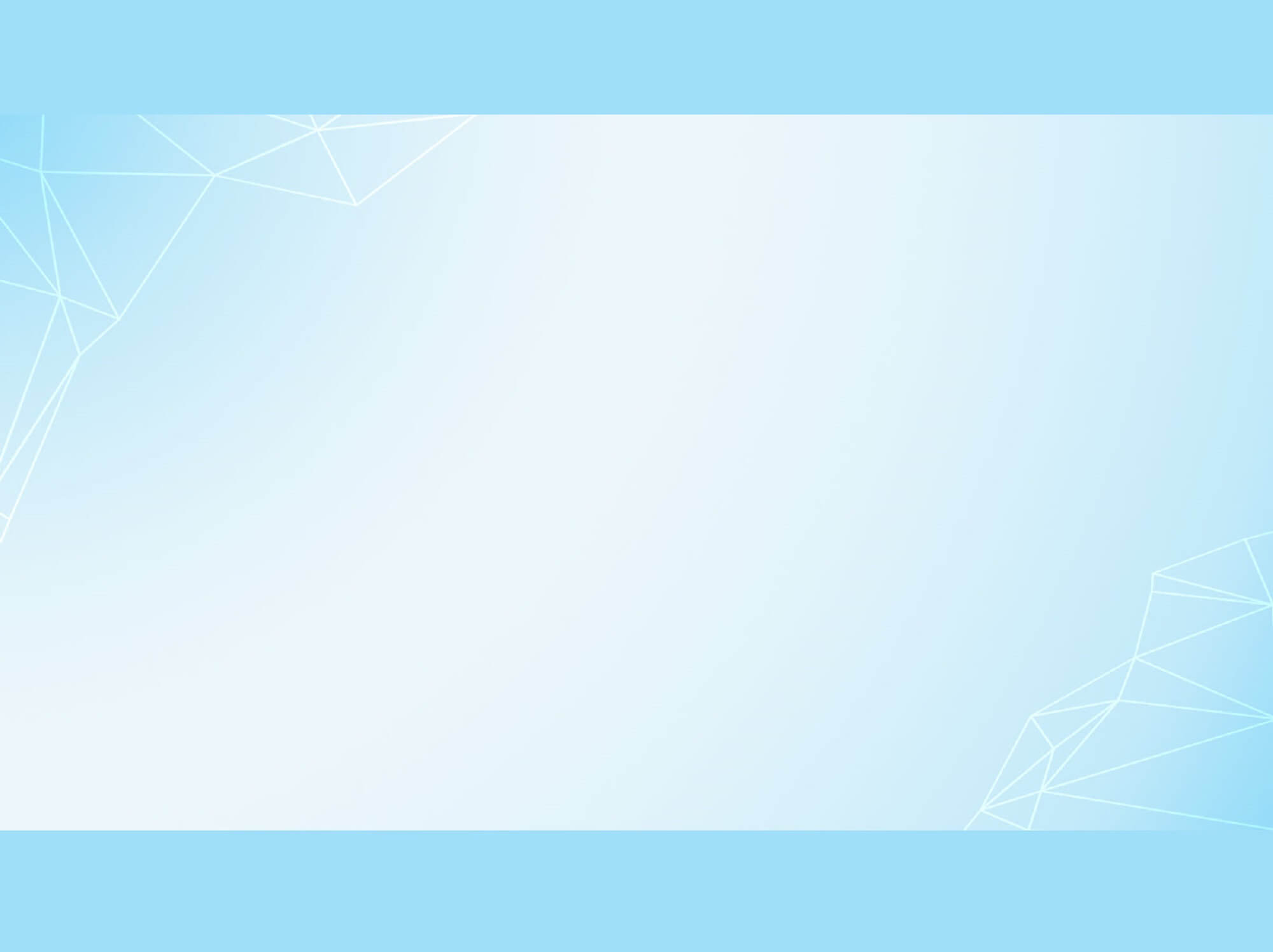 Trò chơi “Đố bạn”:
1
- Kể tên các hình đã học.
- Nêu cách tính chu vi hình tam giác, hình tứ giác, hình chữ nhật, hình vuông.
- Nêu các tính diện tích hình chữ nhật, hình vuông
- Kể tên các đơn vị đo độ dài, khối lượng, dung tích, diện tích đã học.
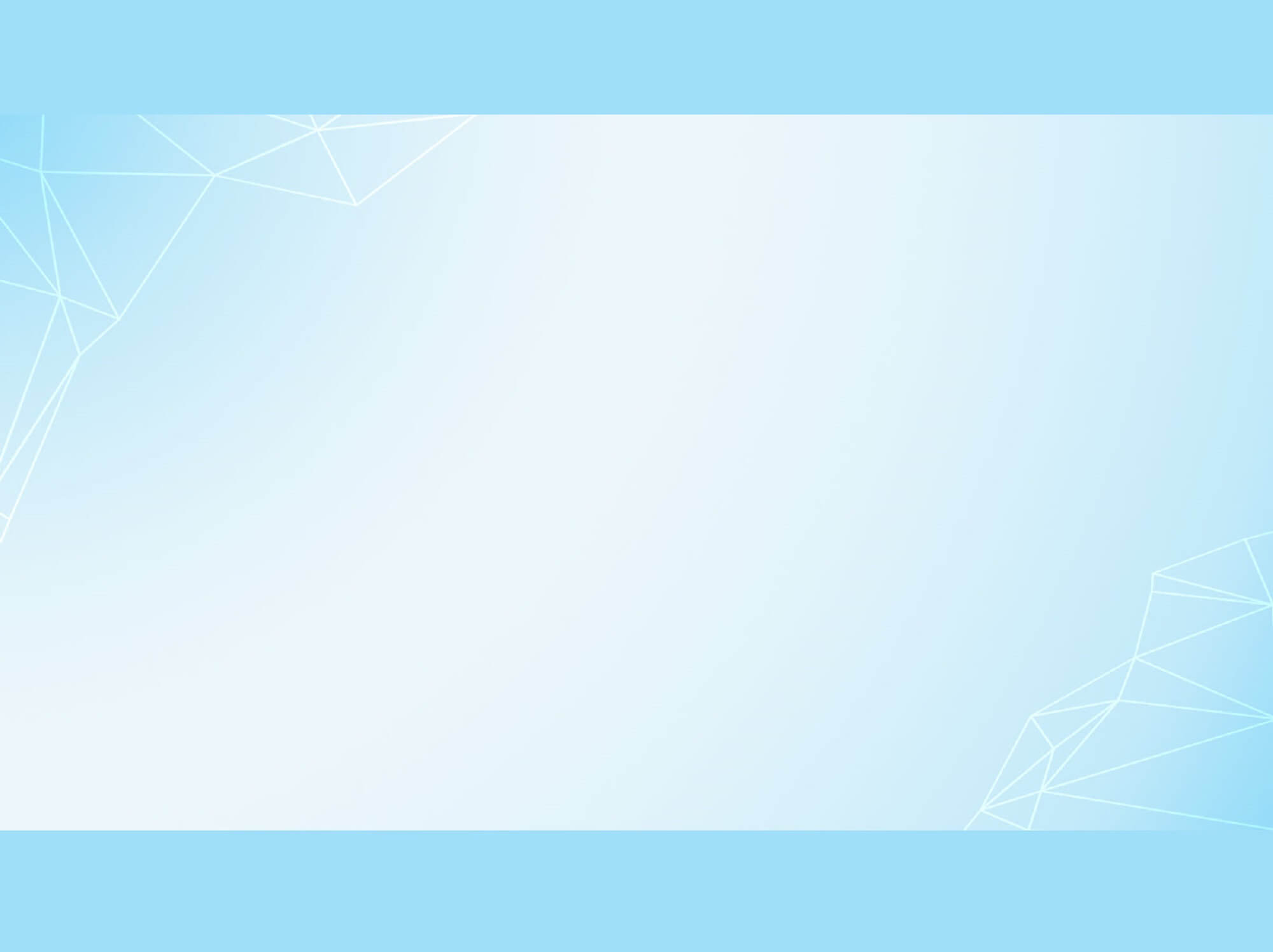 Tên một số hình đã học:
Hình tứ giác
Hình tam giác
Hình vuông
Hình chữ nhật
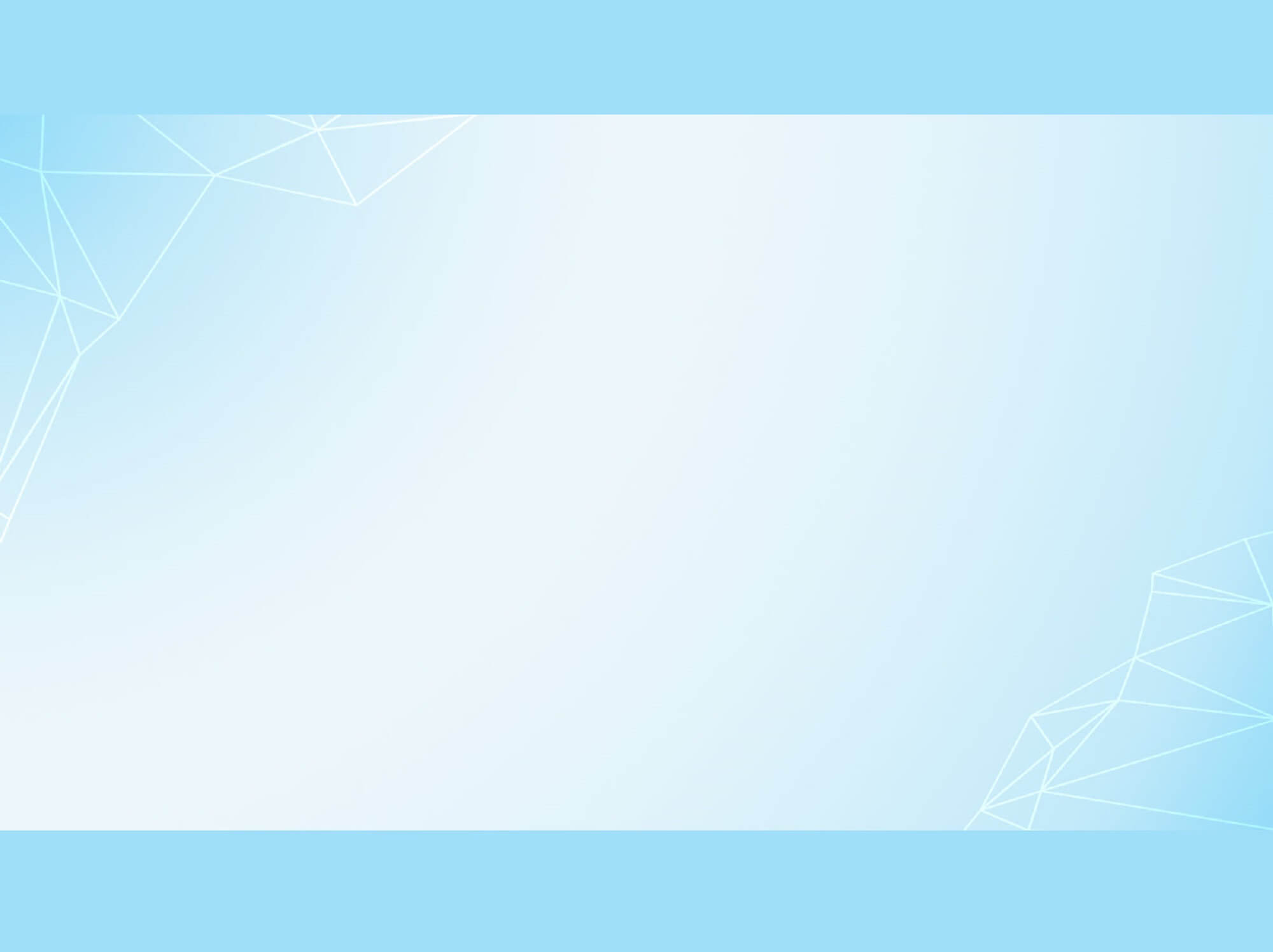 Công thức tính chu vi một số hình đã học:
b
c
a
b
a
d
P = a + b + c + d
P = a + b + c
c
a
b
a
a
P = a x 4
P = (a + b) x 2
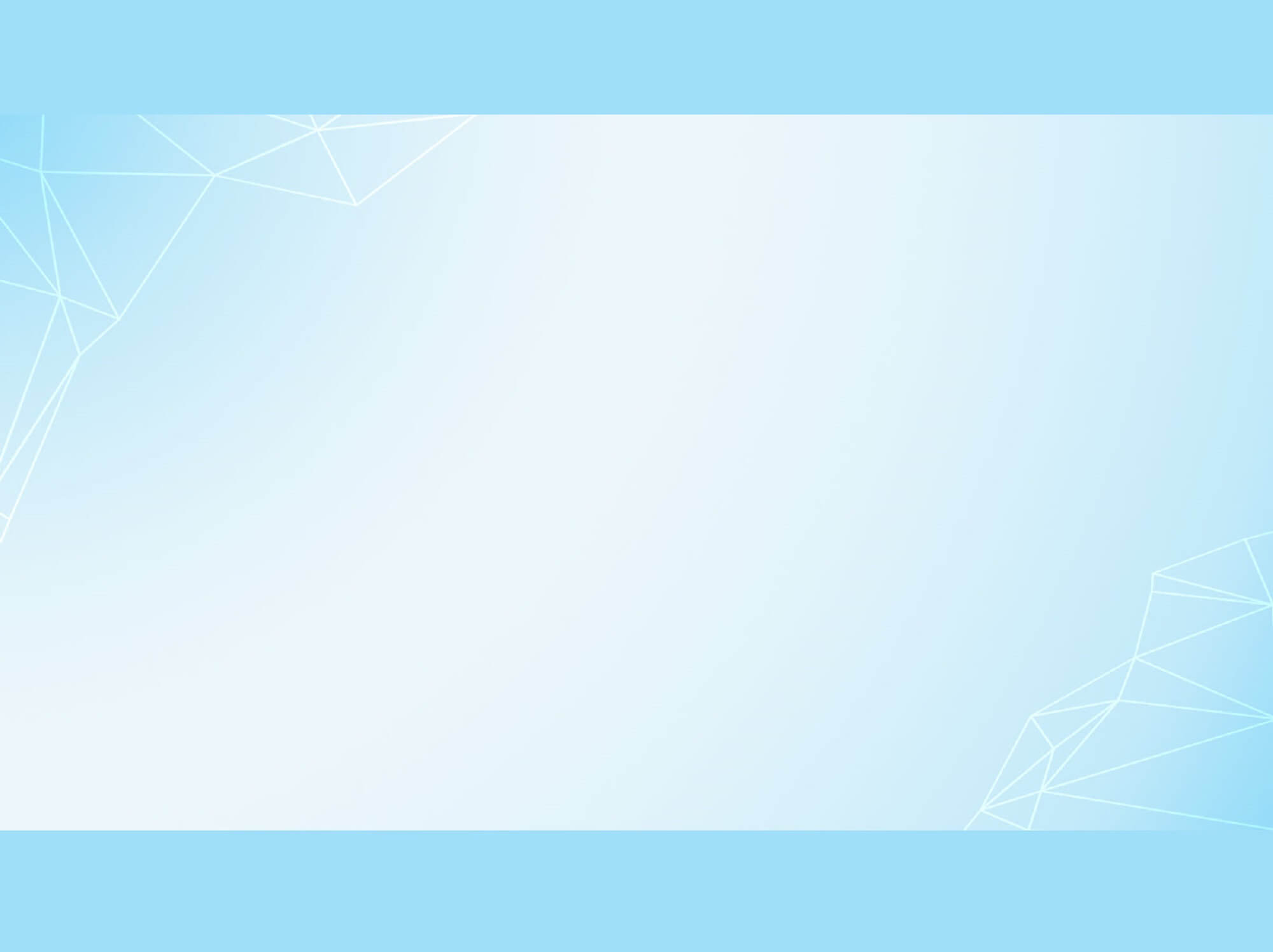 Công thức tính diện tích hình chữ nhật và hình vuông:
a
b
S = a x a
S = a x b
a
a
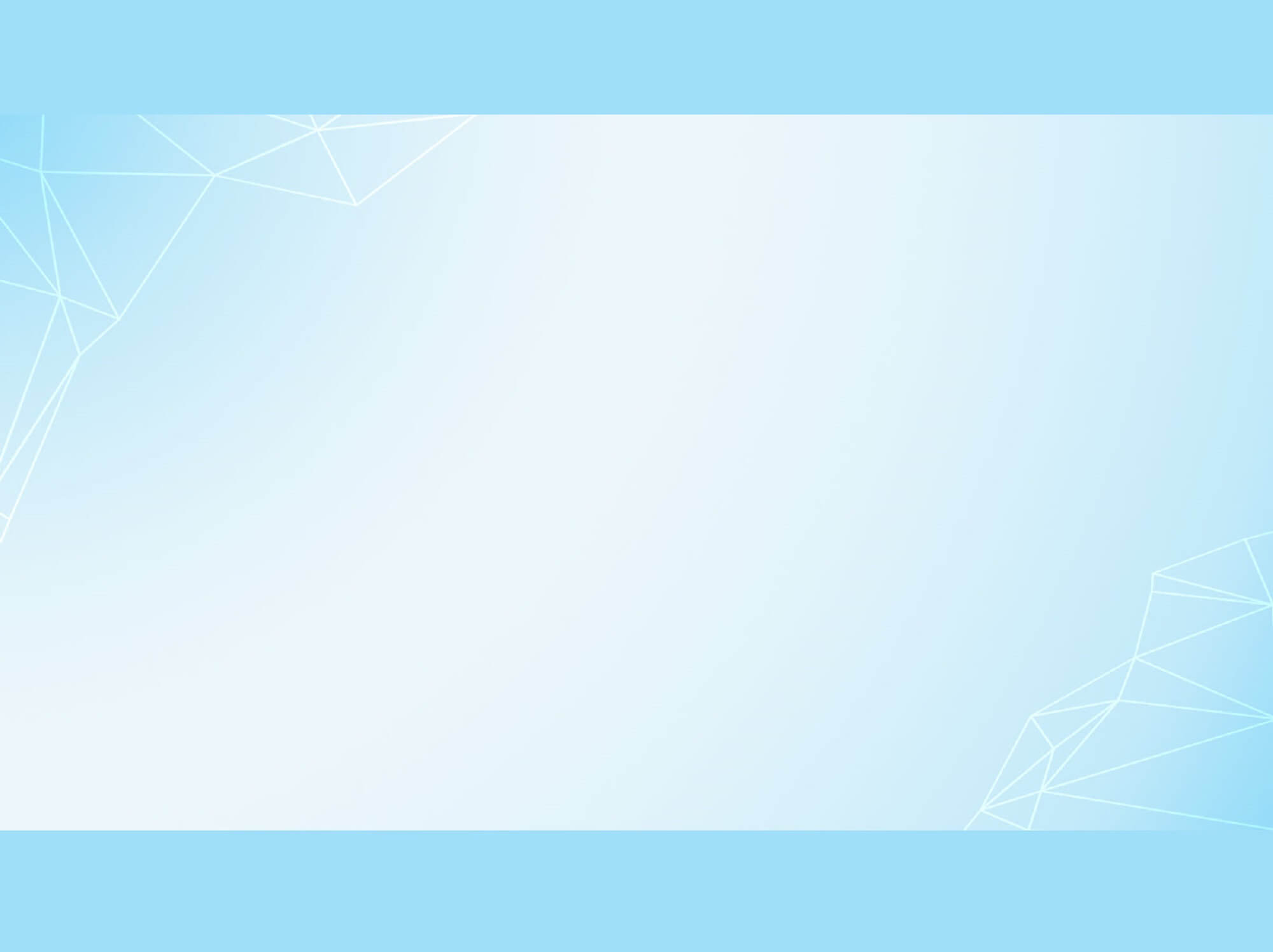 Một số đơn vị đo đã học:
1 km = 1000 m
1 m = 10 dm
1 m = 100 cm
1 m = 1000 mm
1 dm = 10 cm
1 cm = 10 mm
1 kg = 1000 g
1 l = 1000 ml
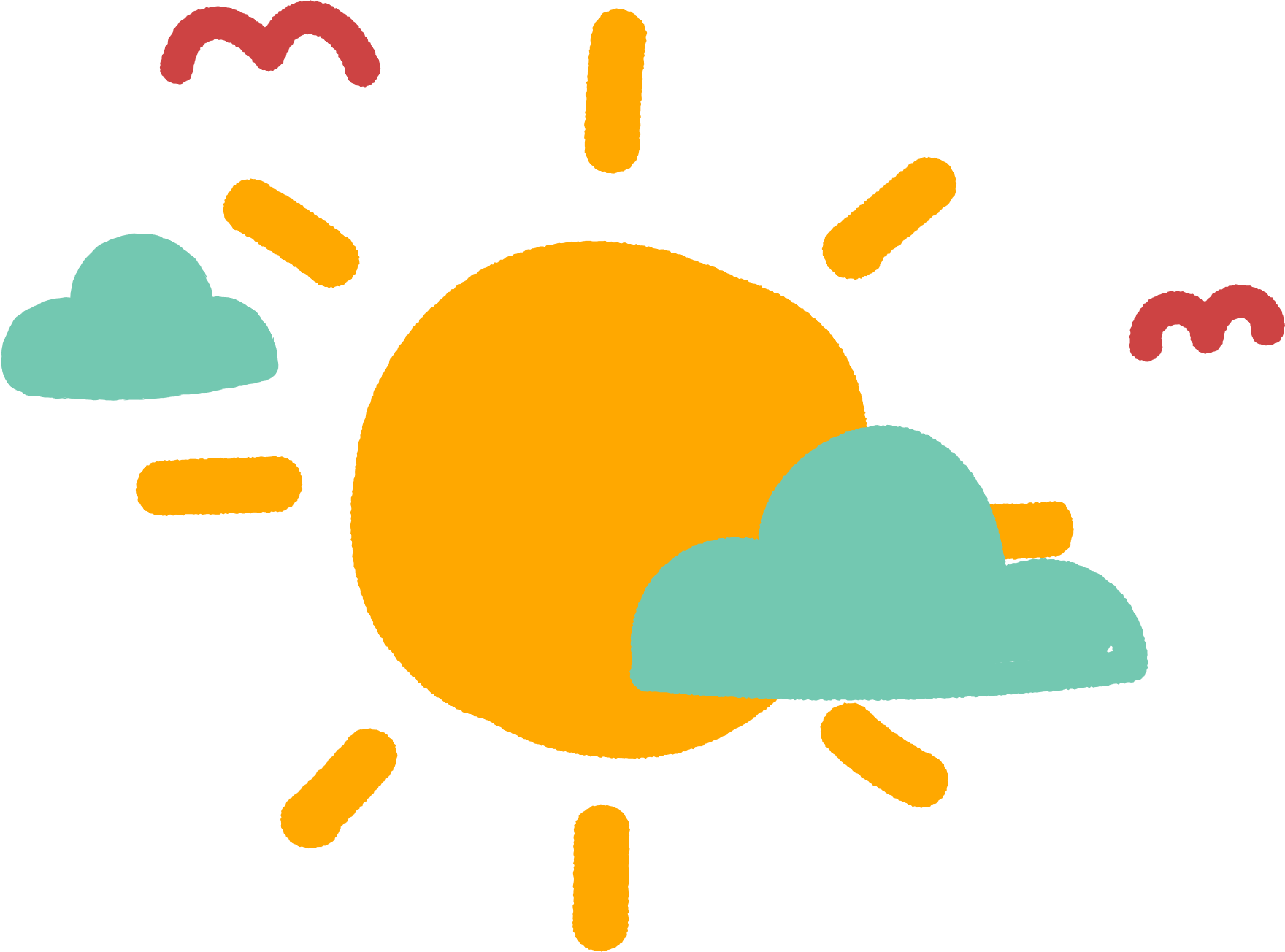 a) Dùng ê ke kiểm tra rồi nêu tên góc vuông, góc không vuông trong các hình sau:
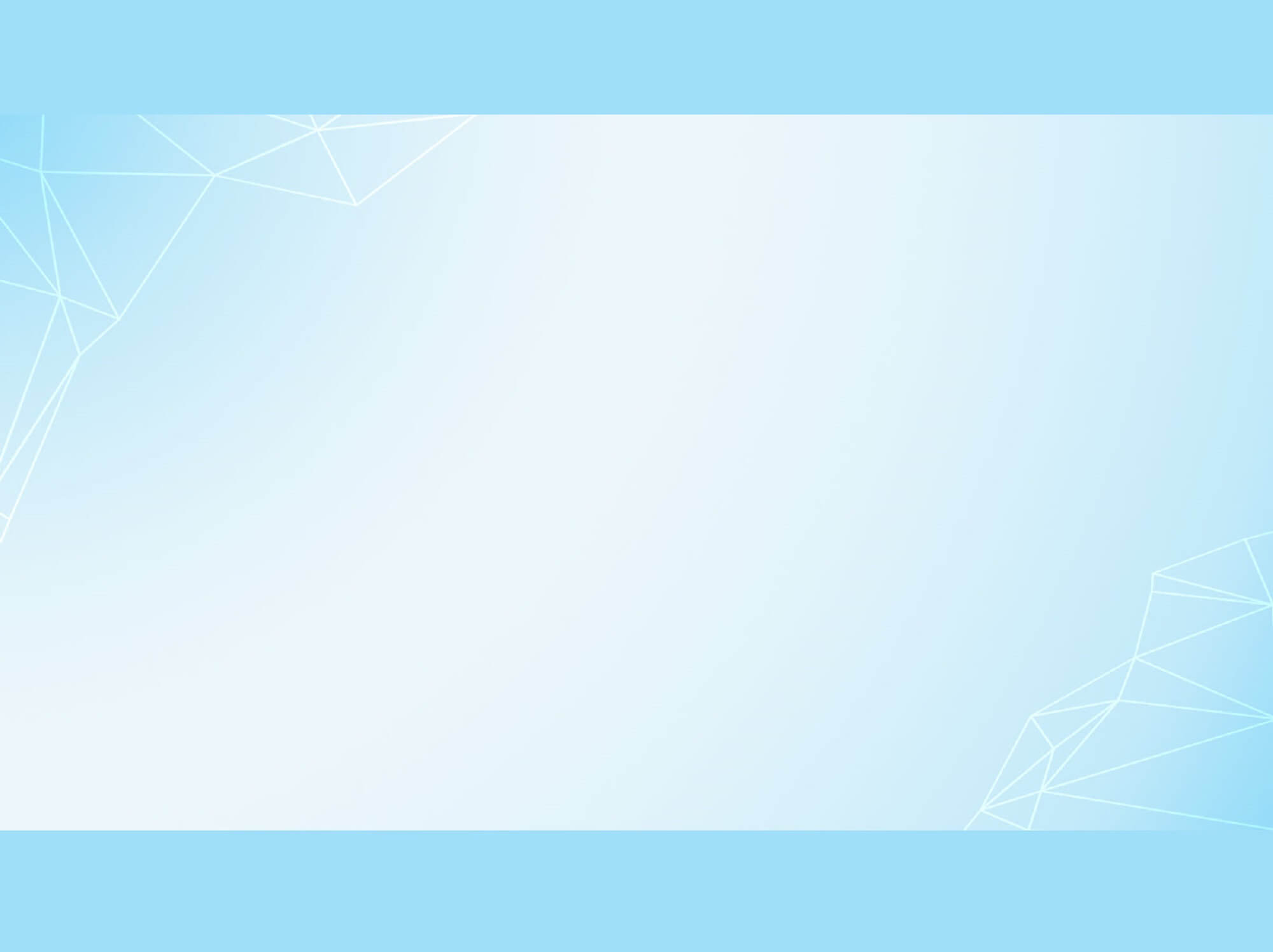 2
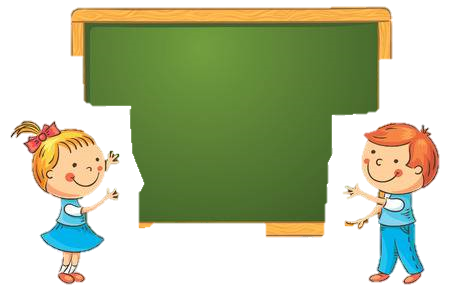 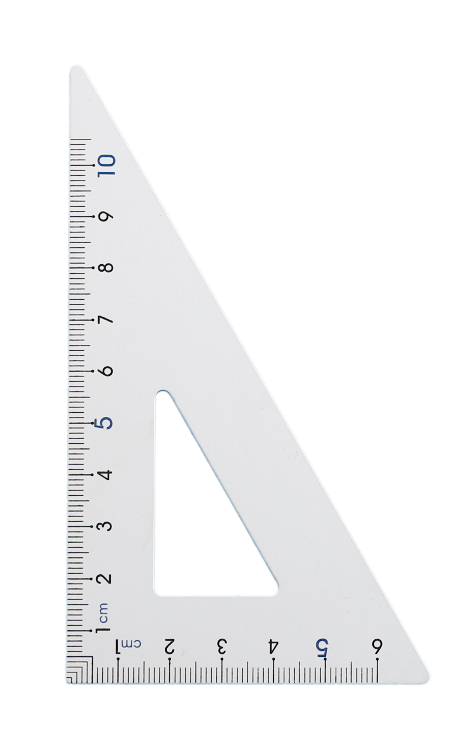 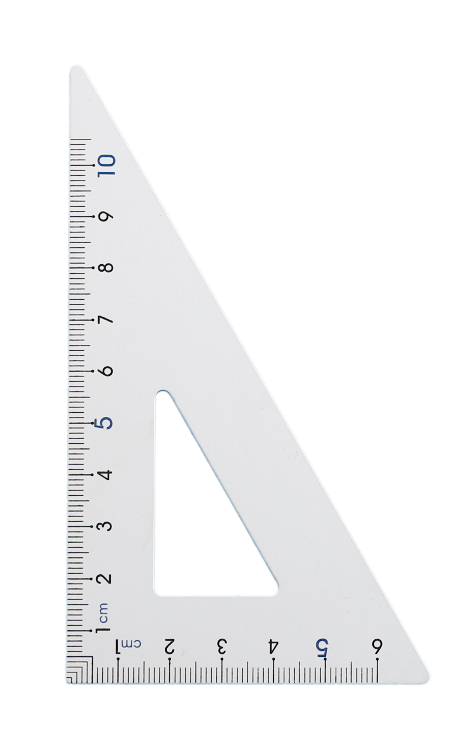 H
M
A
R
B
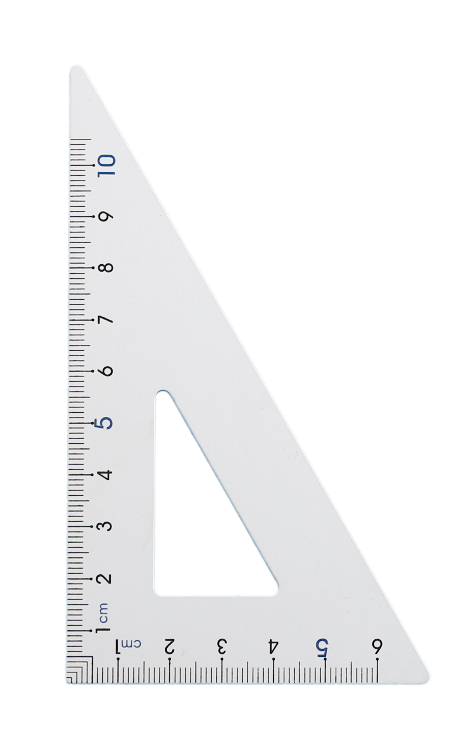 I
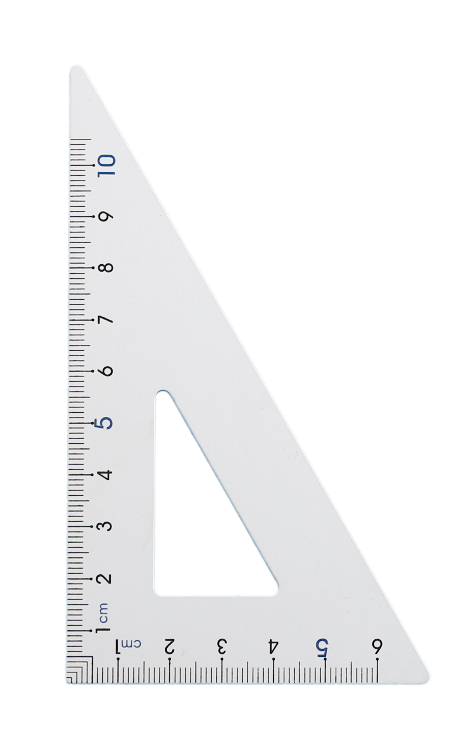 C
T
N
O
S
K
Góc vuông đỉnh N, cạnh NO, NM.
Góc không vuông đỉnh S, cạnh SR, ST.
Góc vuông đỉnh I, cạnh IH, IK.
Góc vuông đỉnh B, cạnh BA, BC.
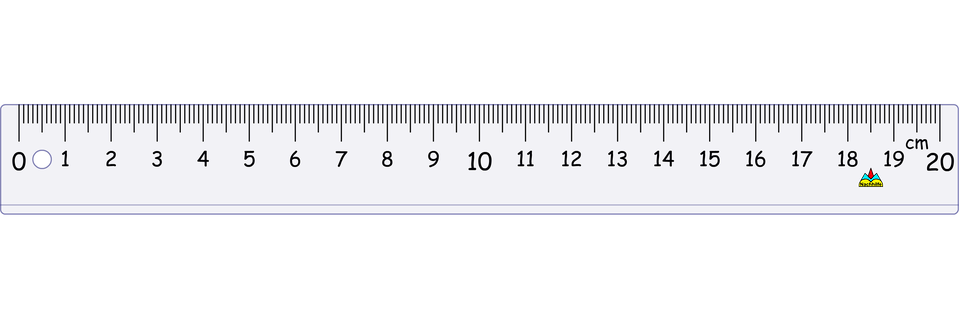 2
b) Đo độ dài các cạnh rồi tính chu vi, diện tích mỗi hình sau:
B
A
G
H
4 cm
Chu vi hình chữ nhật ABCD là:
(4 + 2) x 2 = 12 (cm)
Diện tích hình chữ nhật ABCD là:
4 x 2 = 8 (cm2)
Chu vi hình vuông GHIK là:
2 x 4 = 8 (cm)
Diện tích hình vuông GHIK là:
2 x 2 = 4 (cm2)
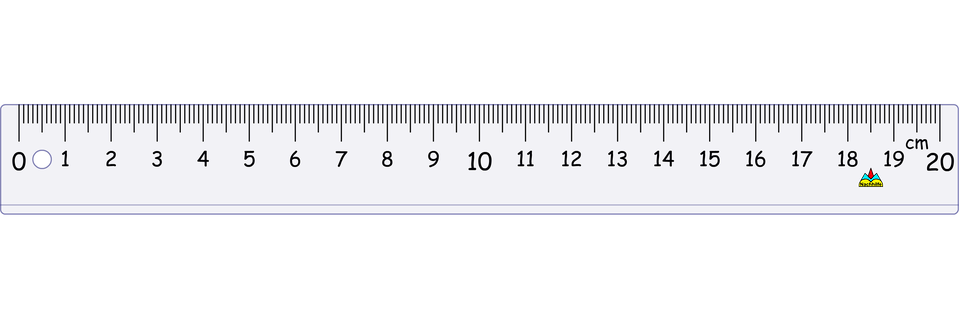 2 cm
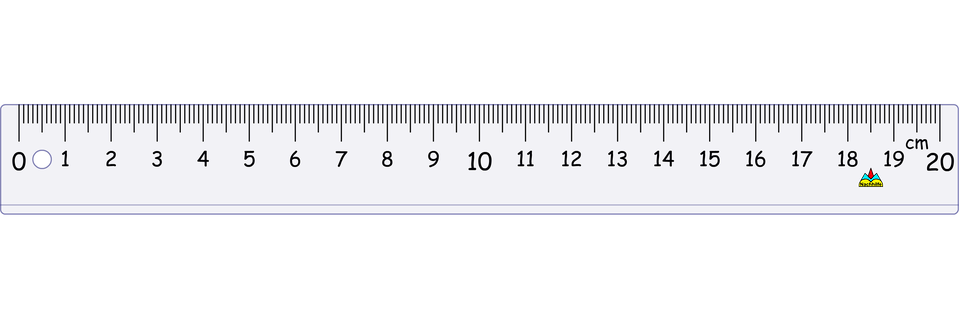 D
C
K
I
2 cm
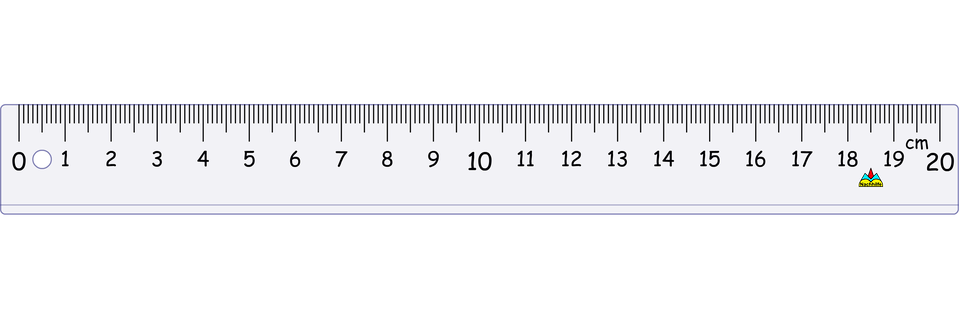 2 cm
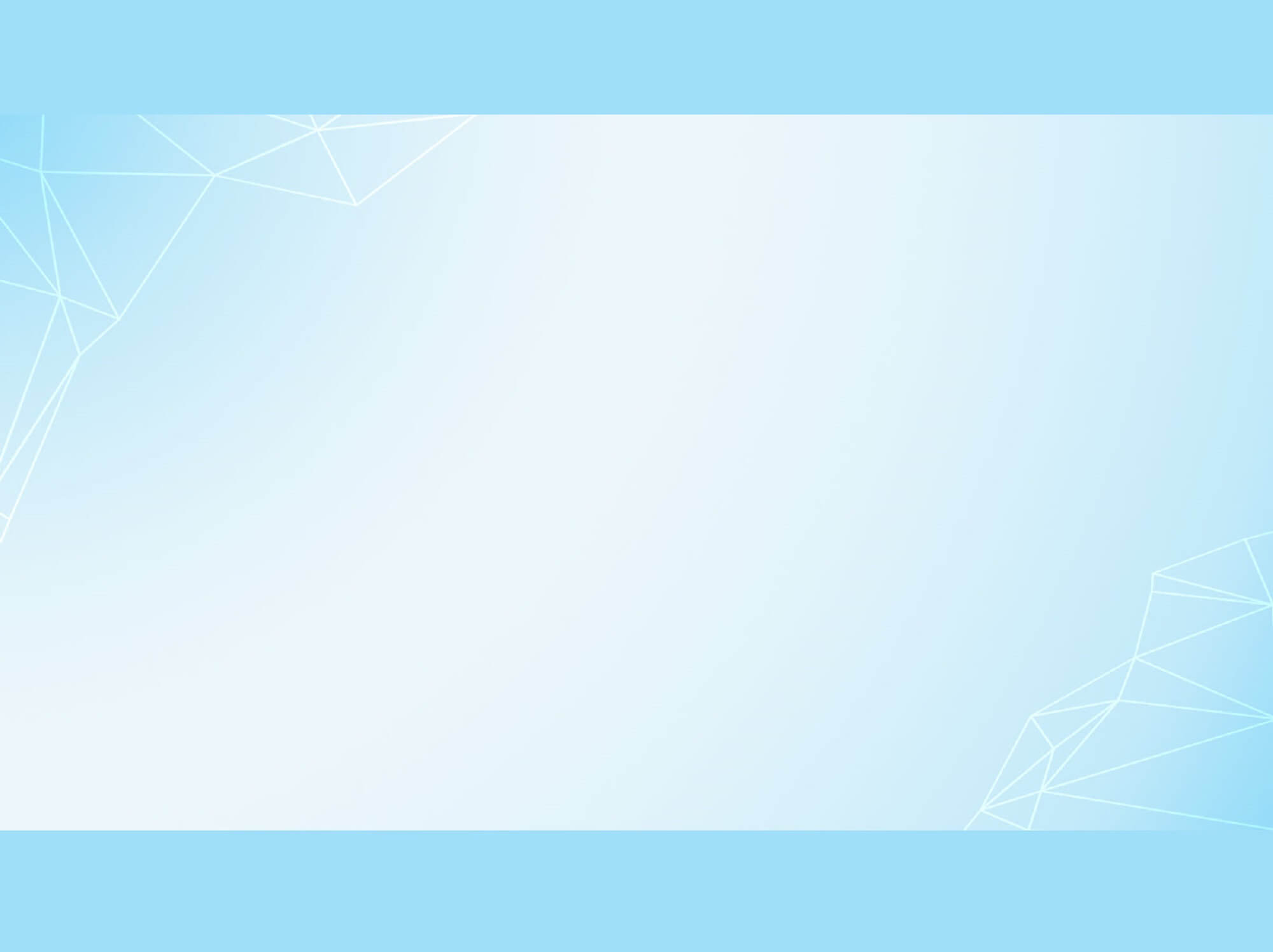 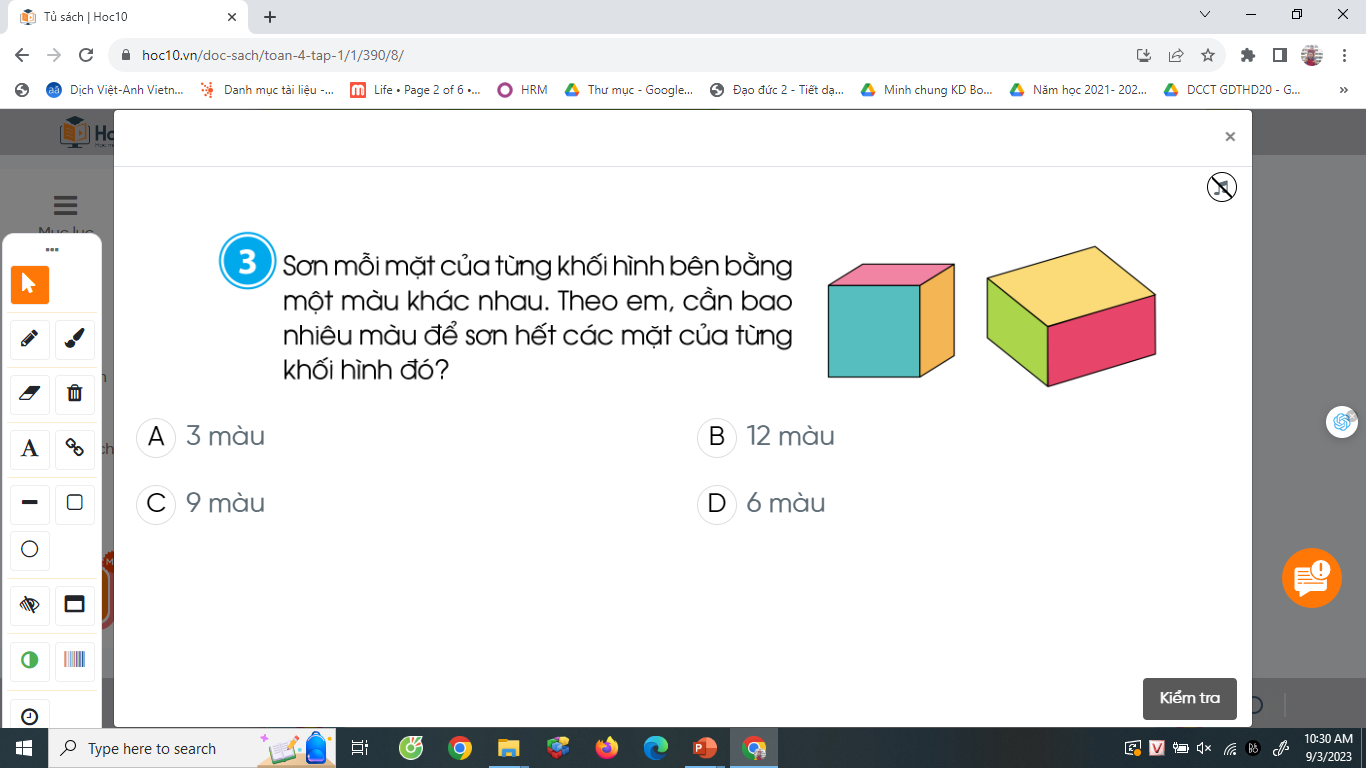 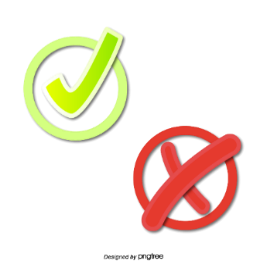 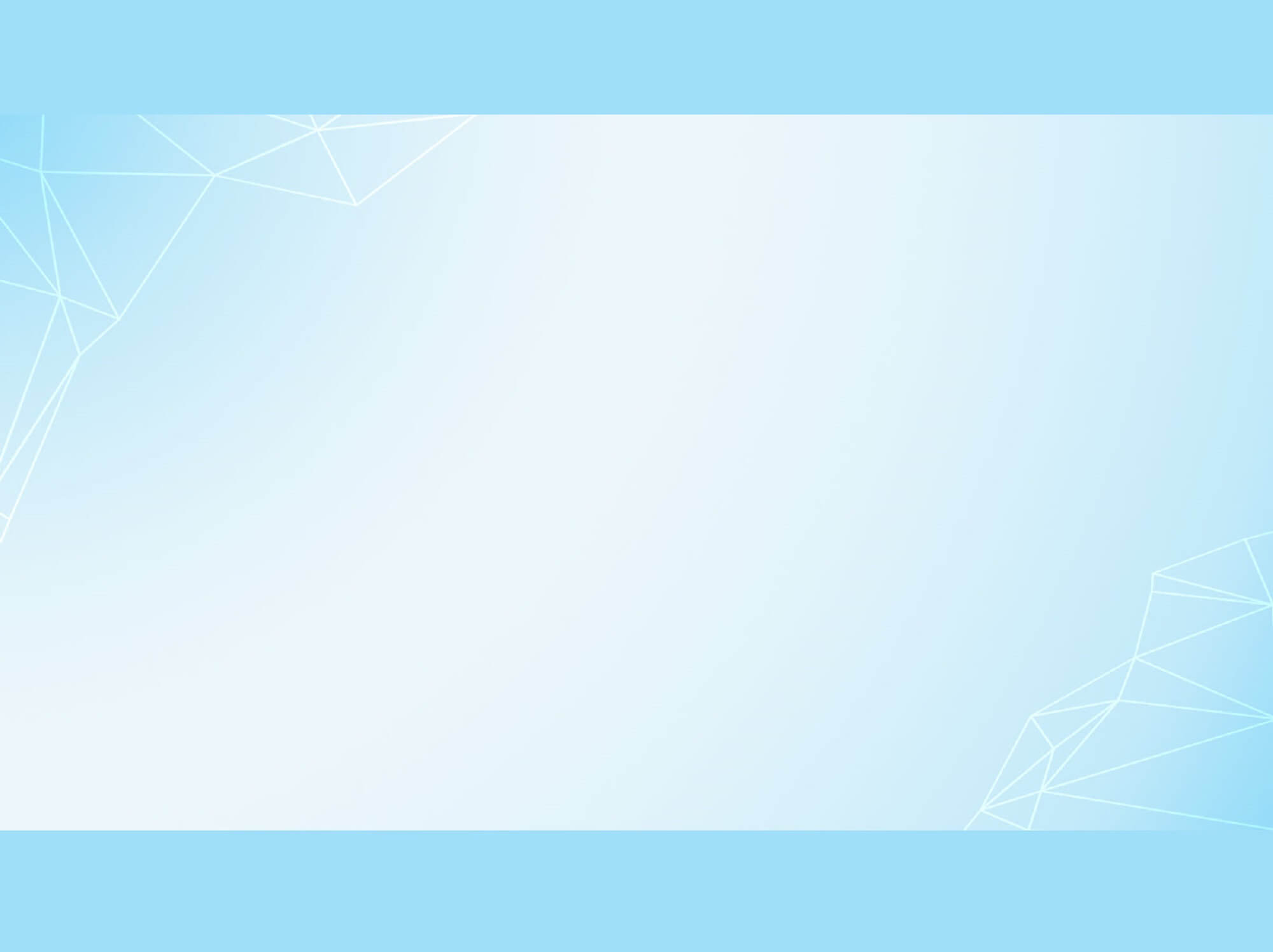 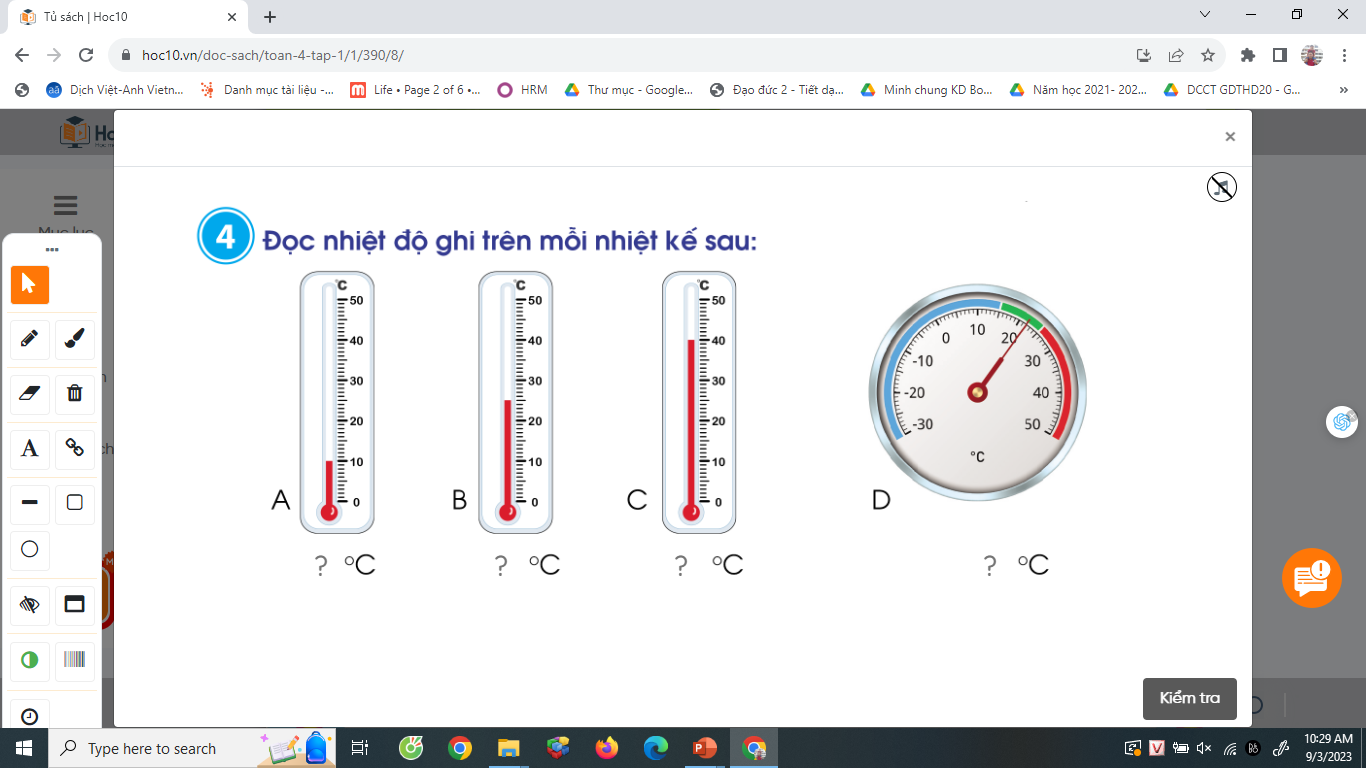 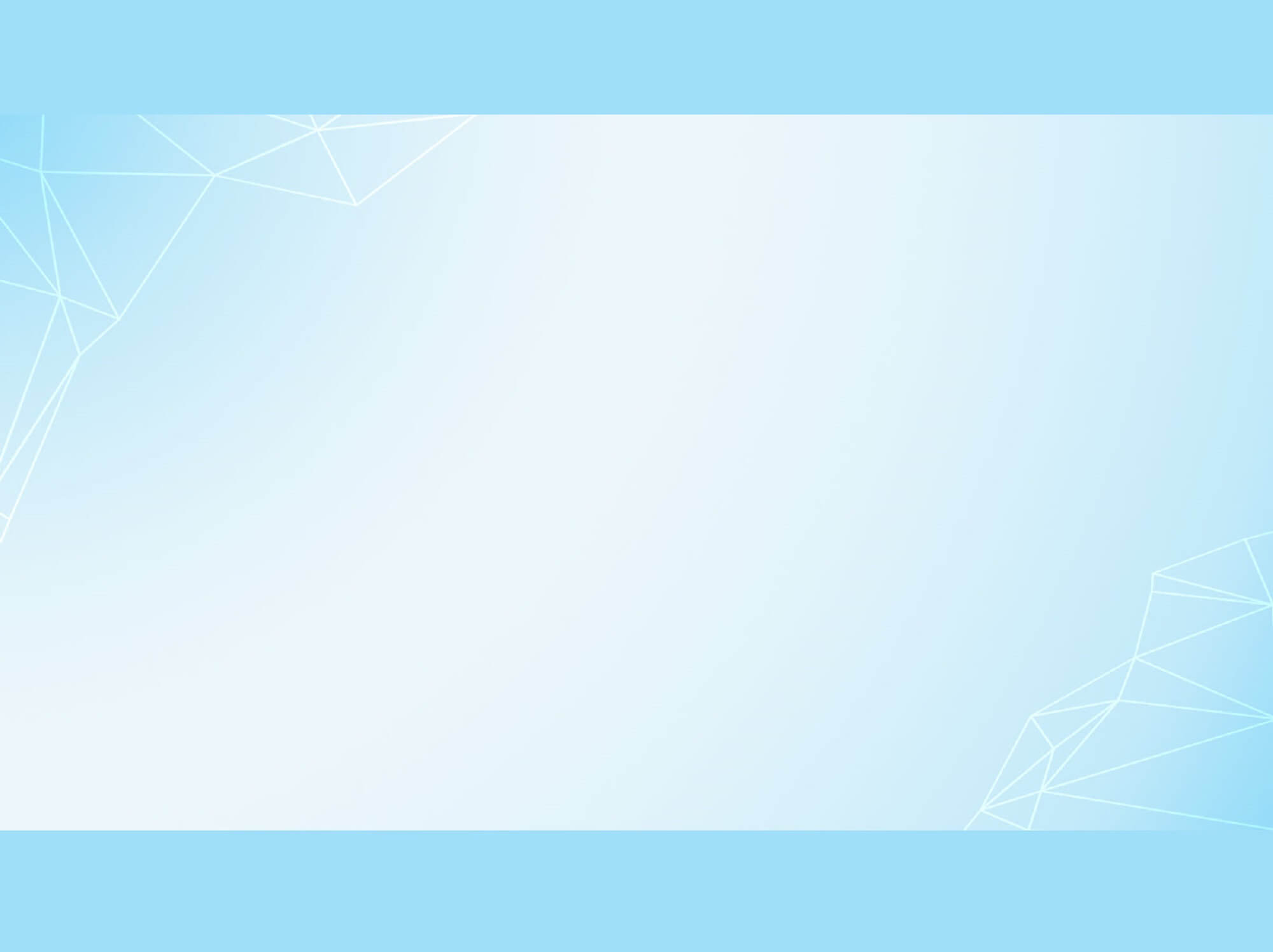 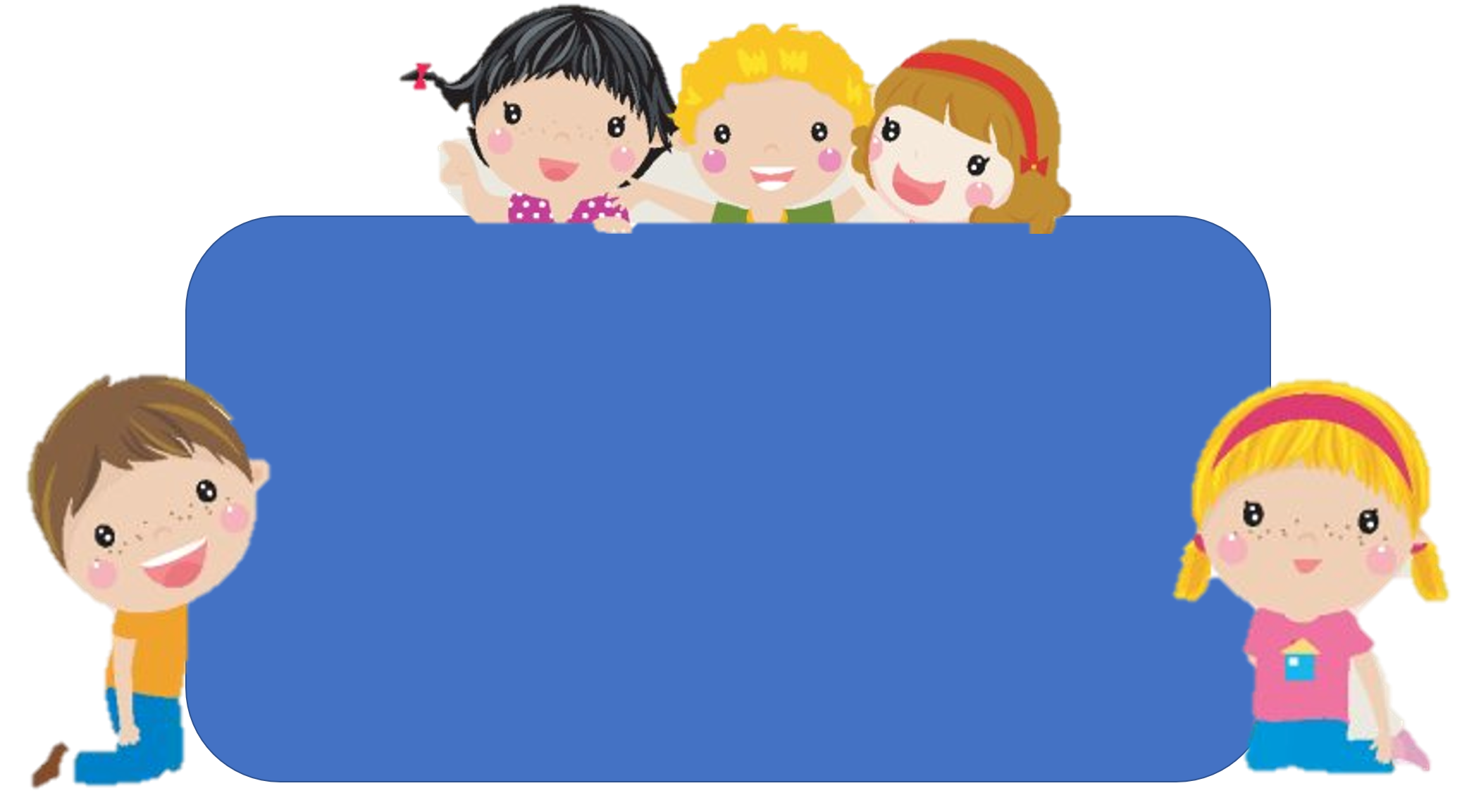 Em hãy chia sẻ những điều học được qua bài này.
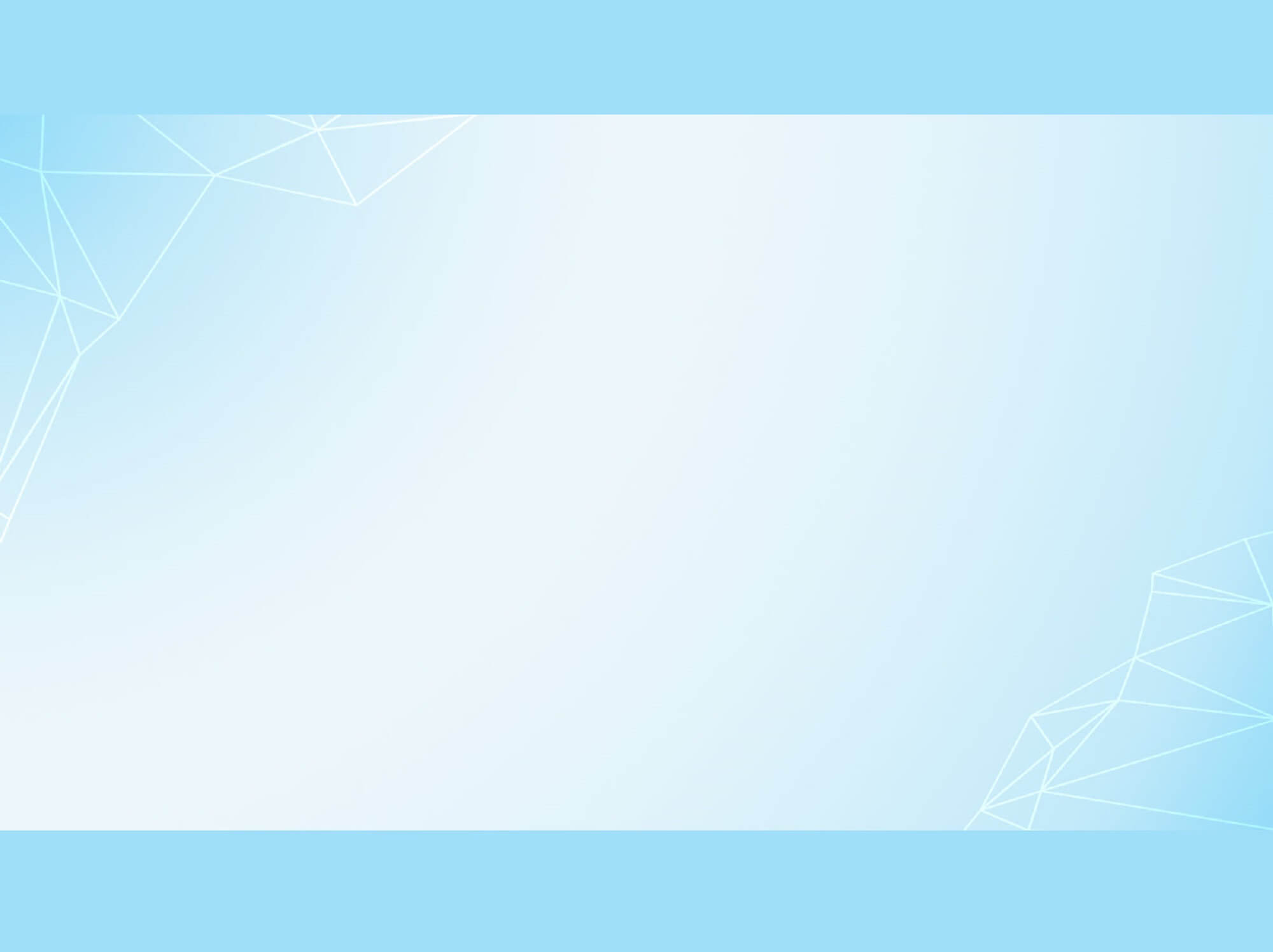 Chúc các em học tốt!